Superconducting undulators at the European XFEL
Vanessa Grattoni
Overview
The European XFEL: the facility and motivation for superconducting undulators (SCU)
SCUs activities at the EuXFEL
Design and Manufacturing of NbTi SCU 
Work in progress here in Berkeley
The European XFEL
3.4 km
The European XFEL
x 808
(planned)
The undulator and its magnetic field
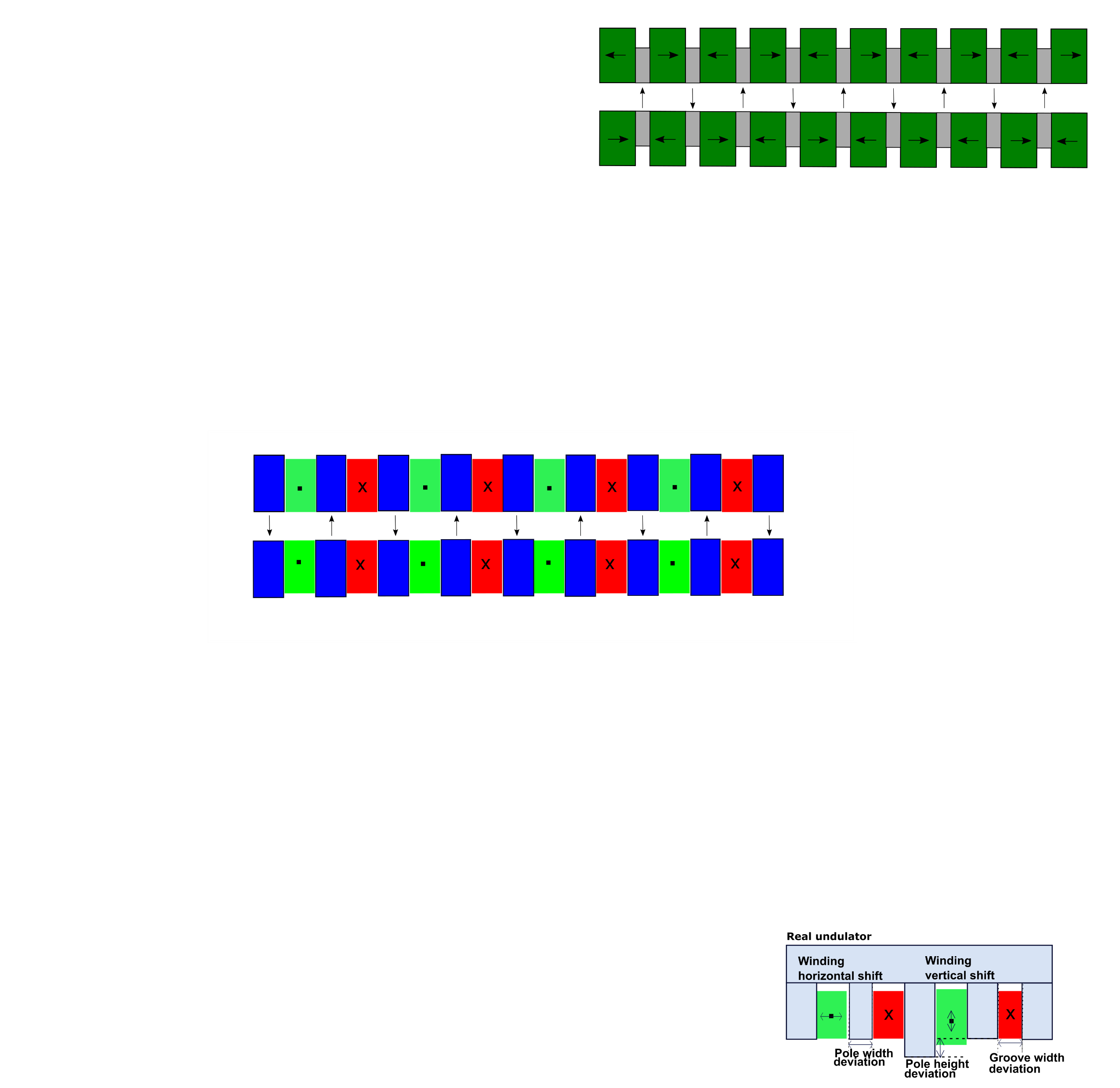 Electron 
trajectory
GAP
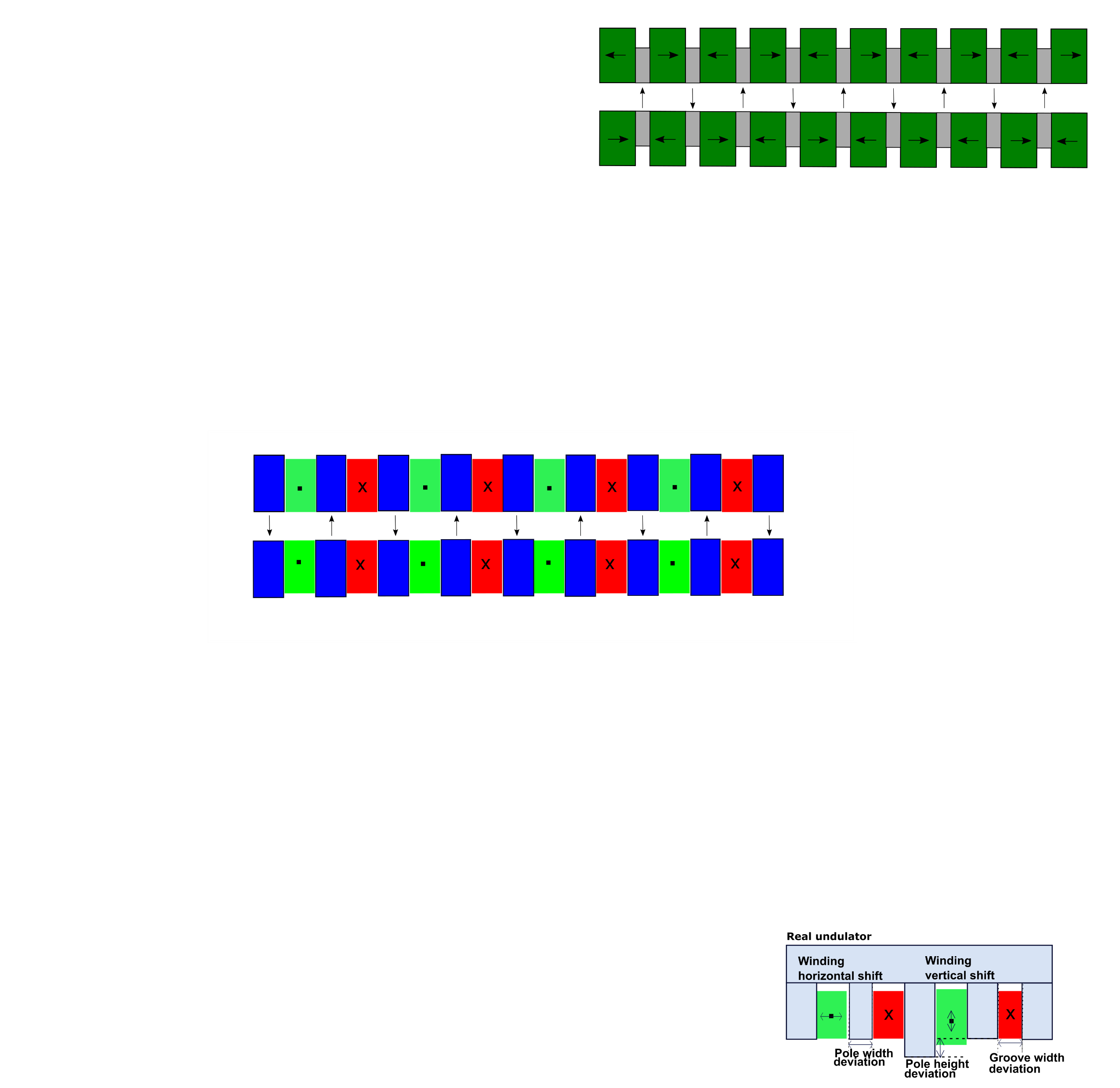 Coils with alternating polarity generates a periodic magnetic field
Simulation softare: Radiation2D
[Speaker Notes: Decide which of the two pictures is better. If you choose the orange one add that the yoke can be made from iron]
Motivation for SuperConducting Undulators (SCU)
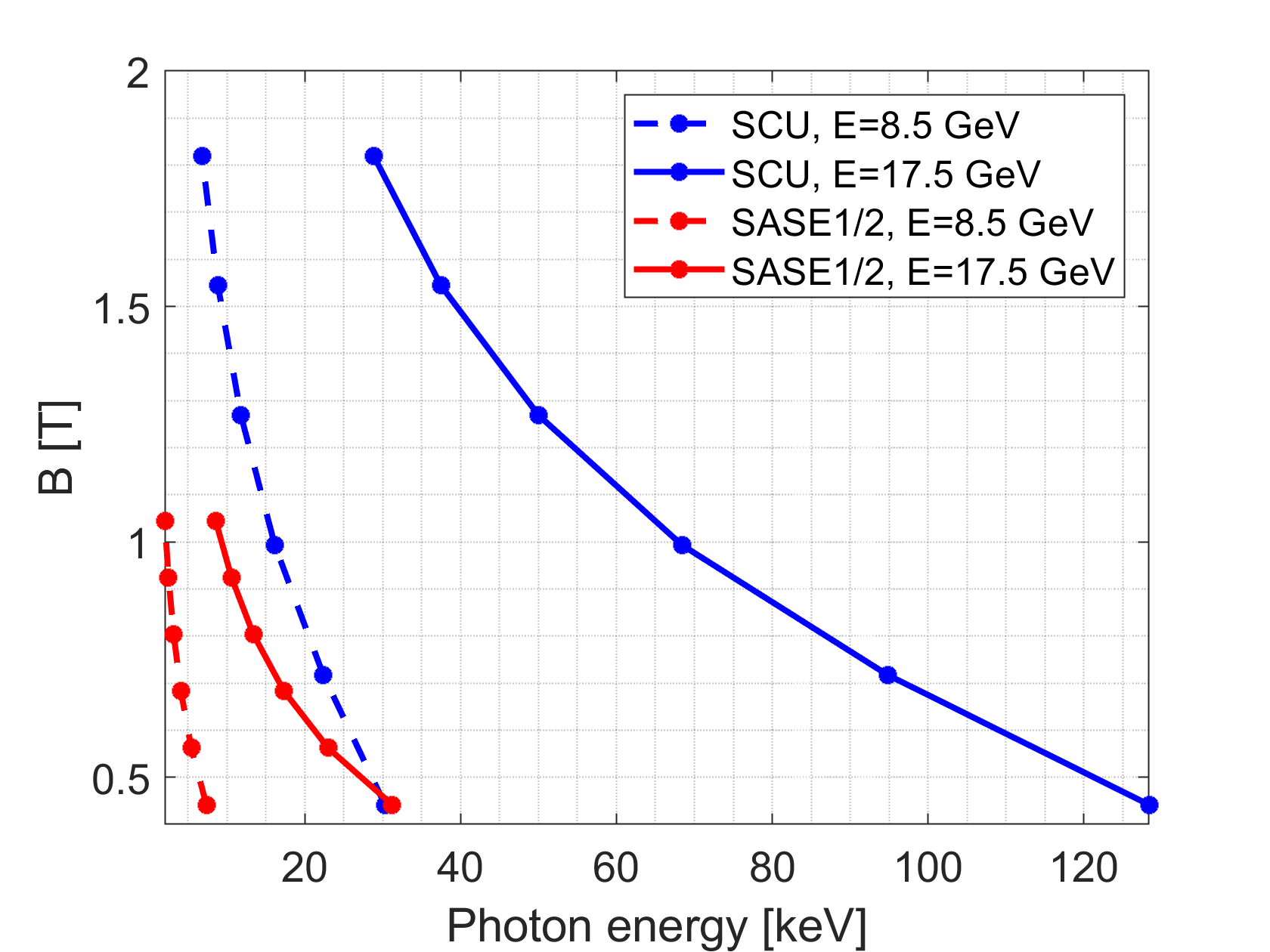 Motivation for SuperConducting Undulators (SCU)
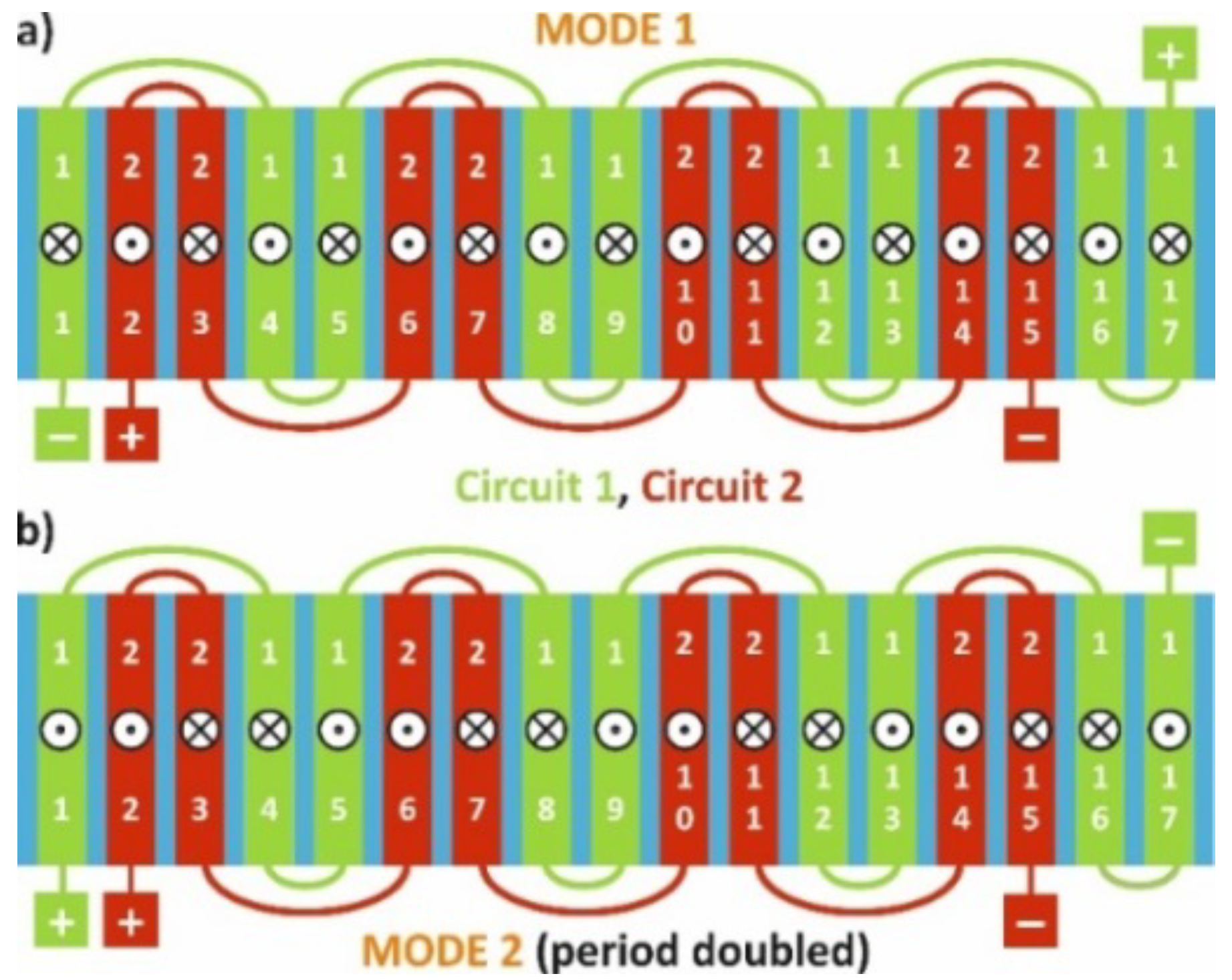 From MODE 1 to MODE 2 we flip the direction of the current of the circuit 1 (green).
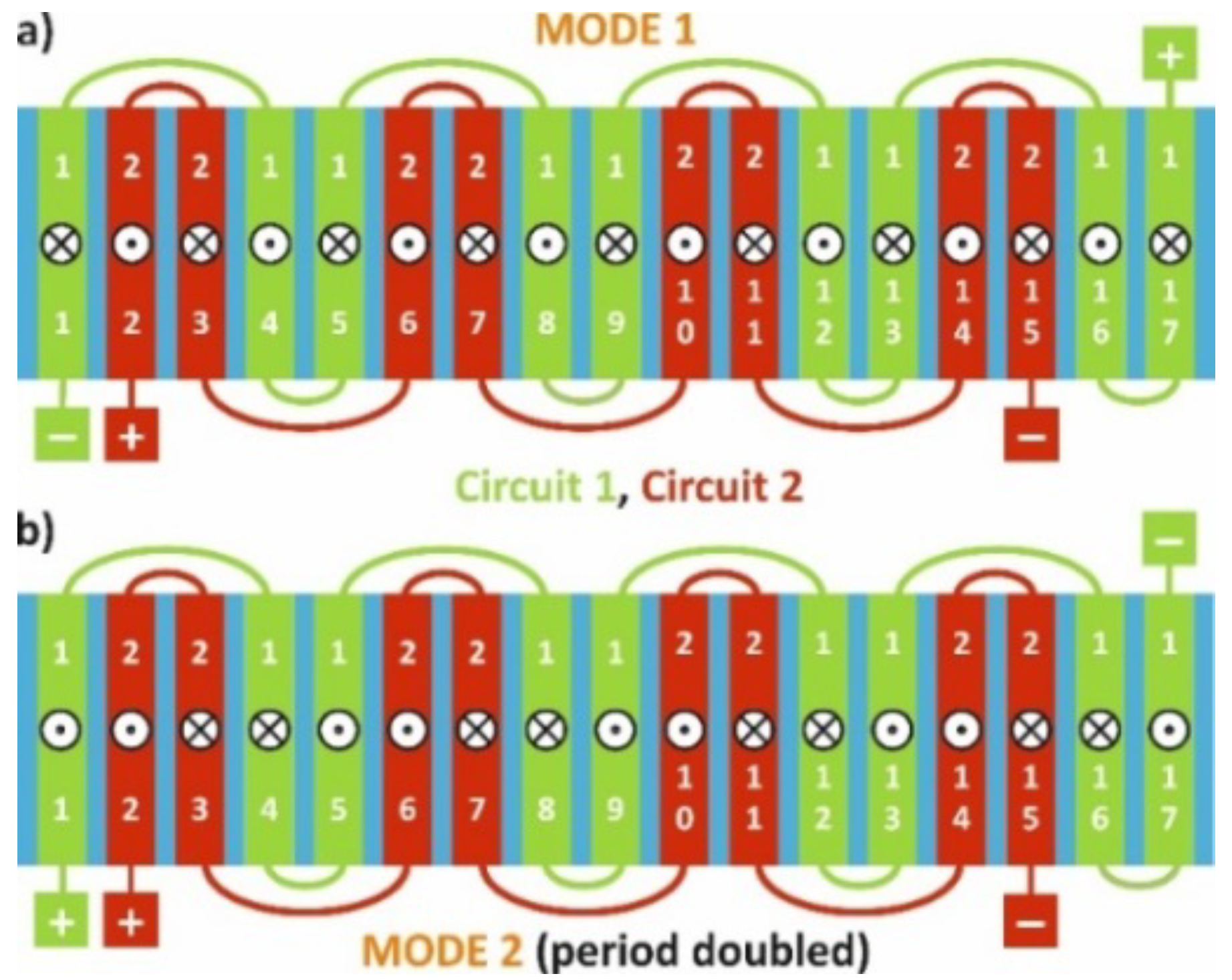 S. Casalbuoni et al 2019 J. Phys.: Conf. Ser. 1350 012024
Why SCUs at the European XFEL?
SCUs have a strategic importance for the facility:
A whole SCU beamline would enable:
photon beam energies up to 100keV range

wider tunability in the soft X-ray region

to keep the same photon energy range covered now using PMUs during operation in CW mode, where the e-beam energy is reduced to 7-8 GeV
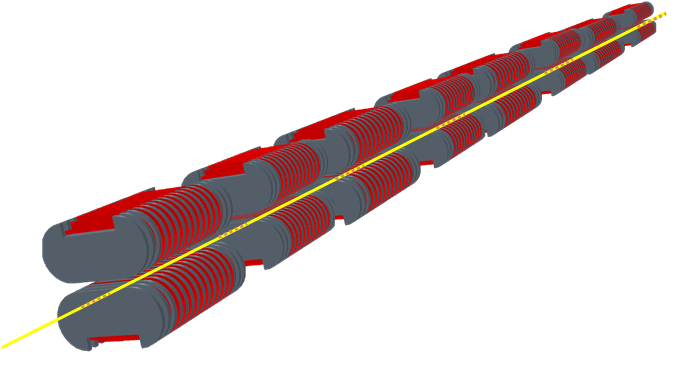 SCUs activities at EuXFEL
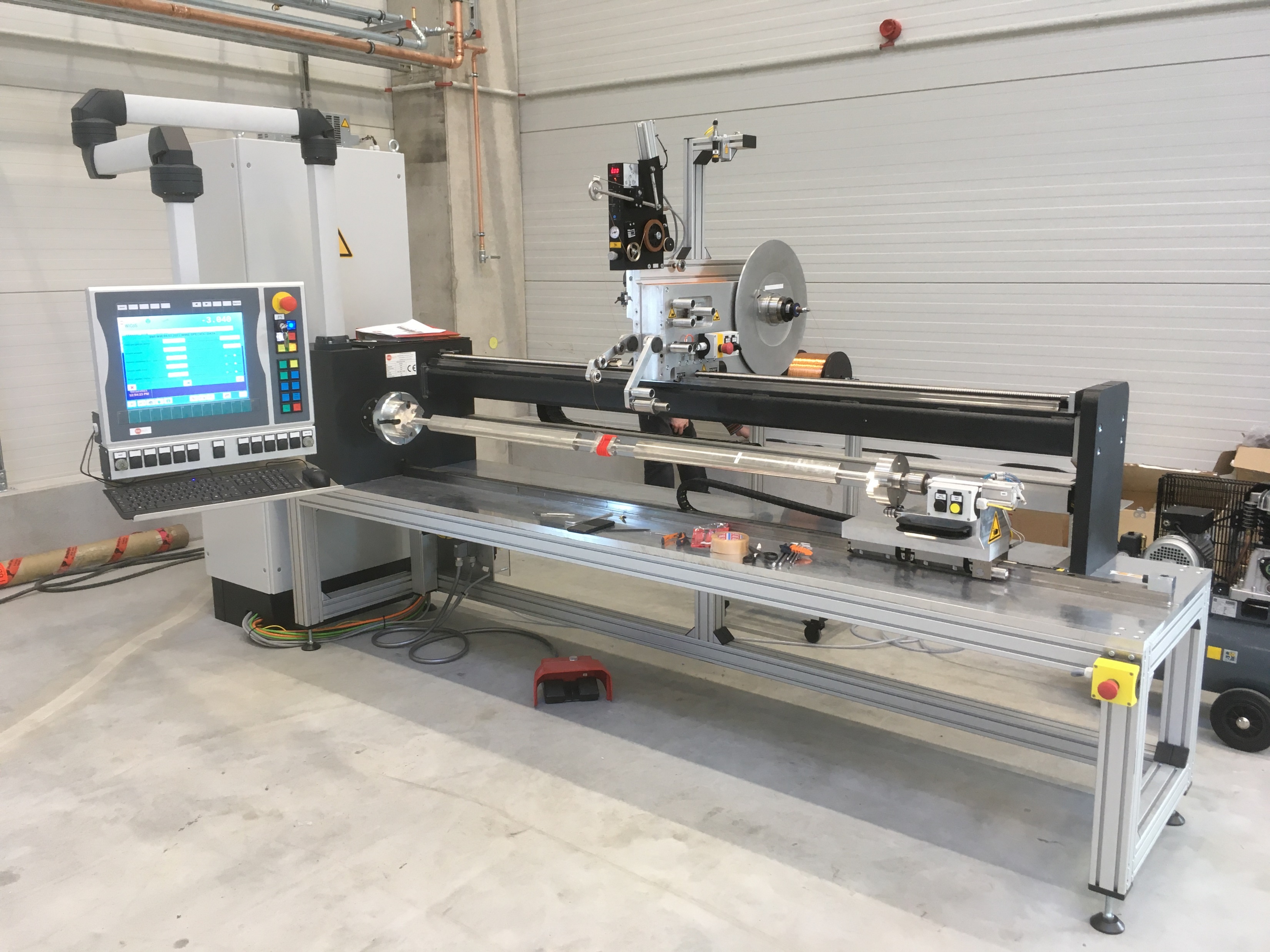 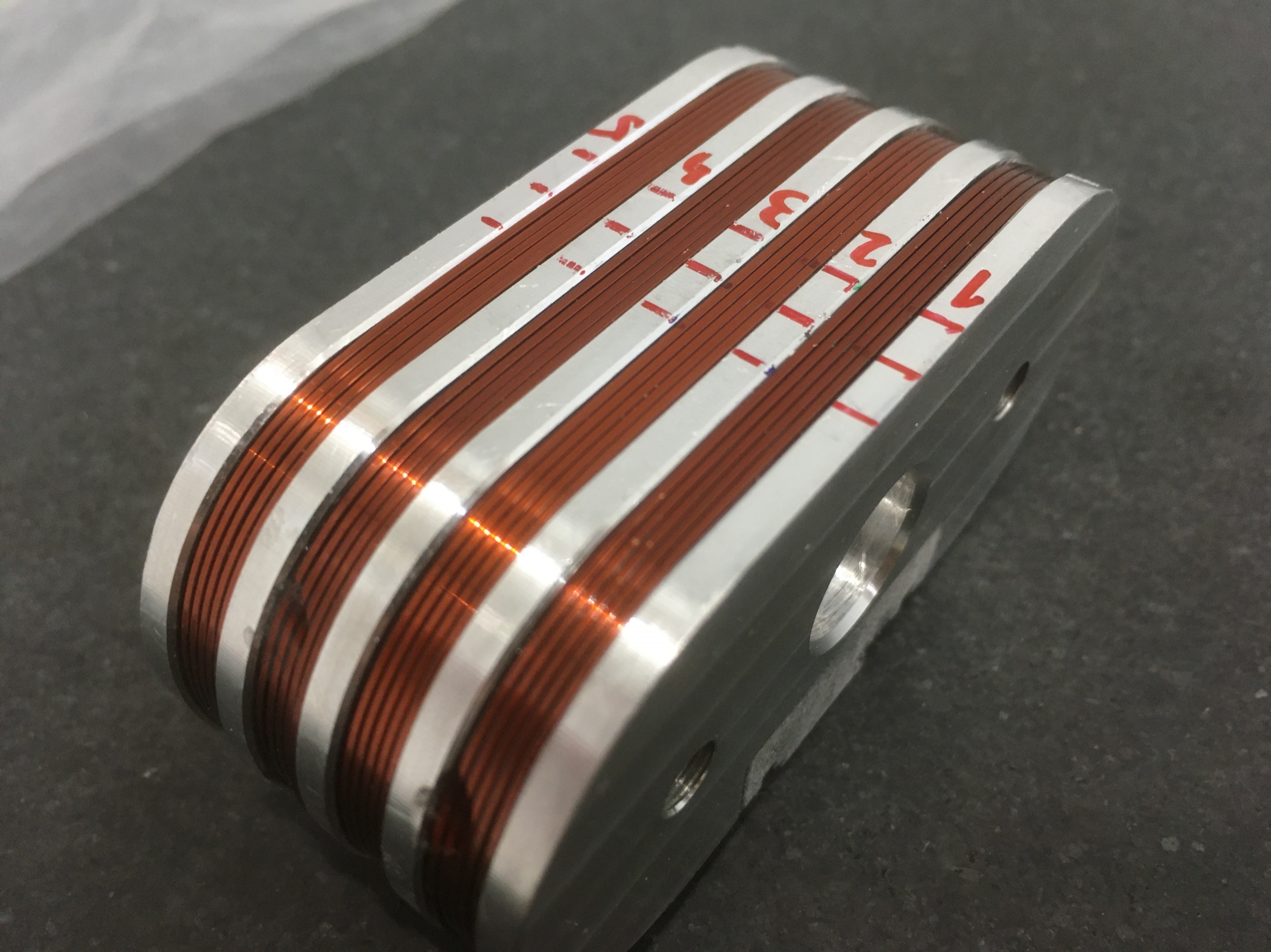 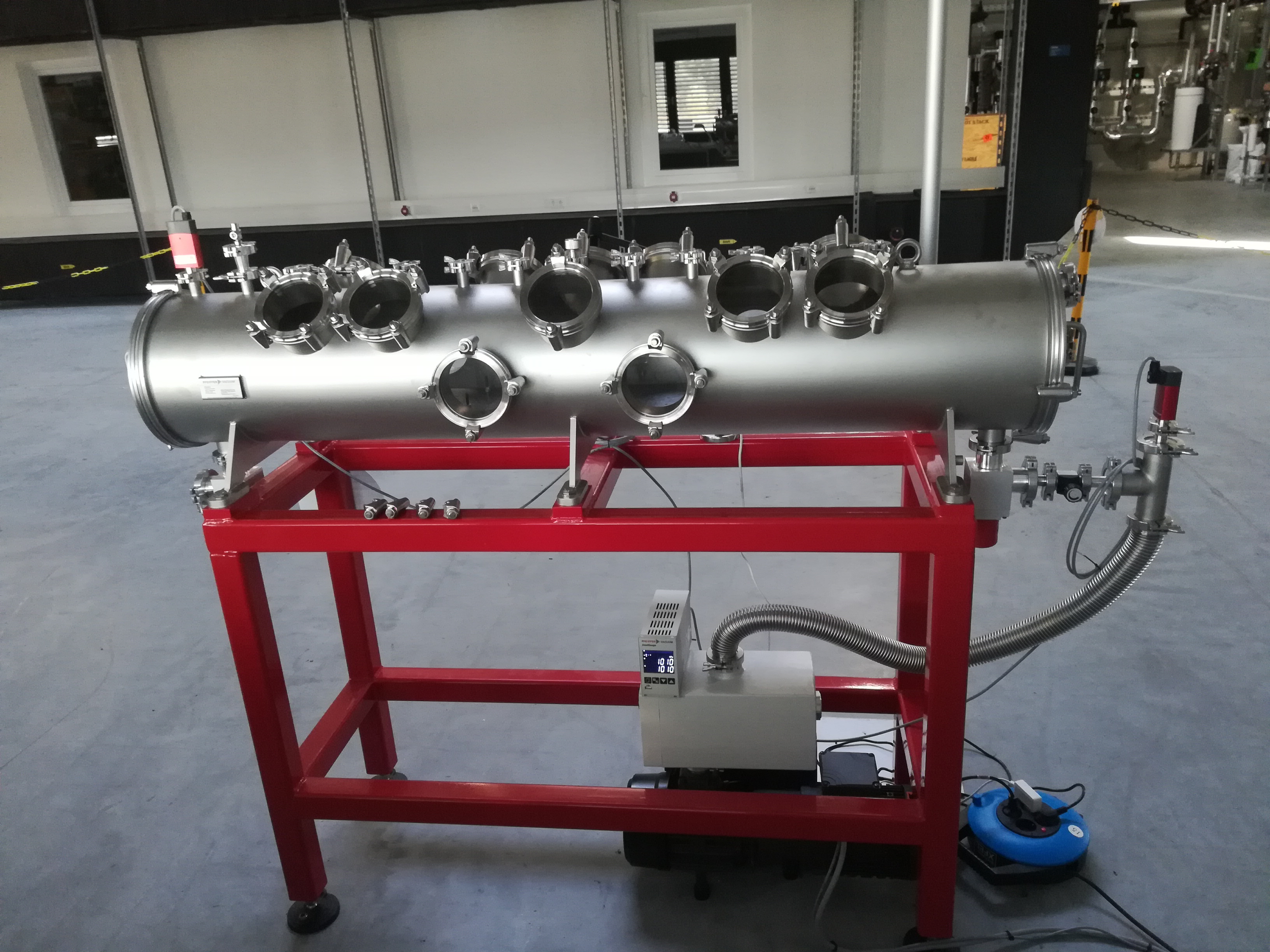 R&D on SCU coils
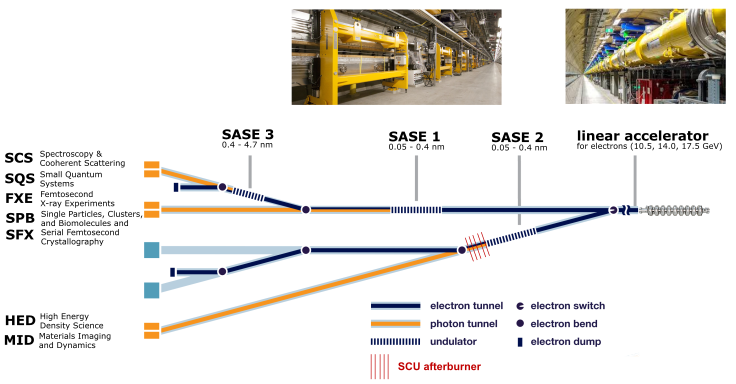 SCUs activities at EuXFEL
R&D on SCU coils

                       and afterburner downstream SASE2
The afterburner will allow lasing at photon energies > 30 keV
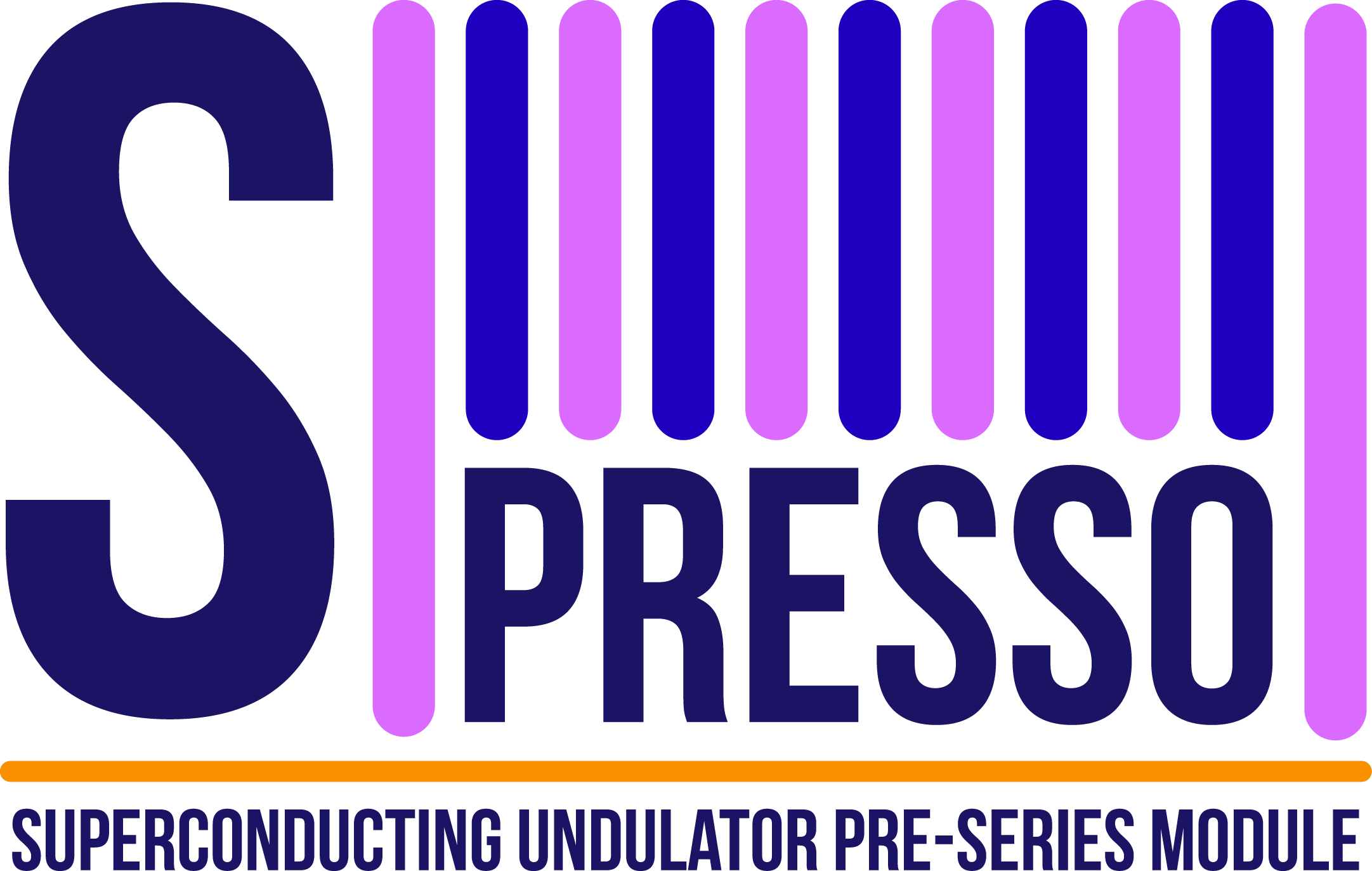 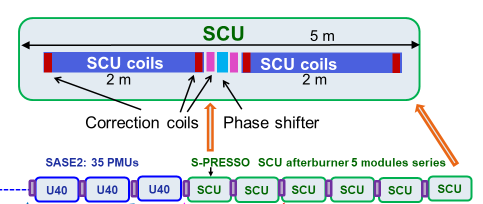 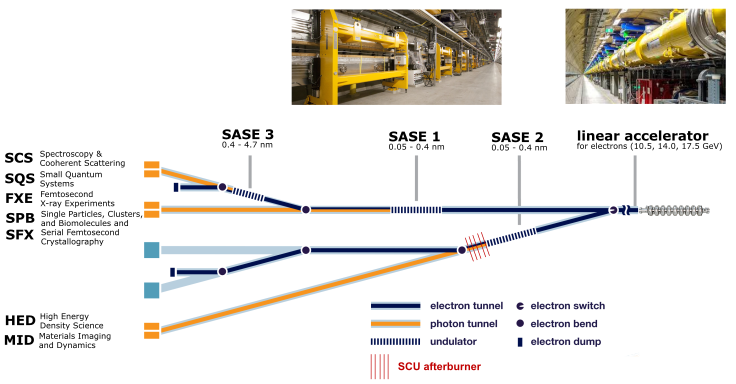 SCUs activities at EuXFEL
R&D on SCU coils

                       and afterburner downstream SASE2
The afterburner will allow lasing at photon energies > 30 keV
Cryomodules test stands for magnetic measurements at DESY site:	
SUNDAE1
SUNDAE2
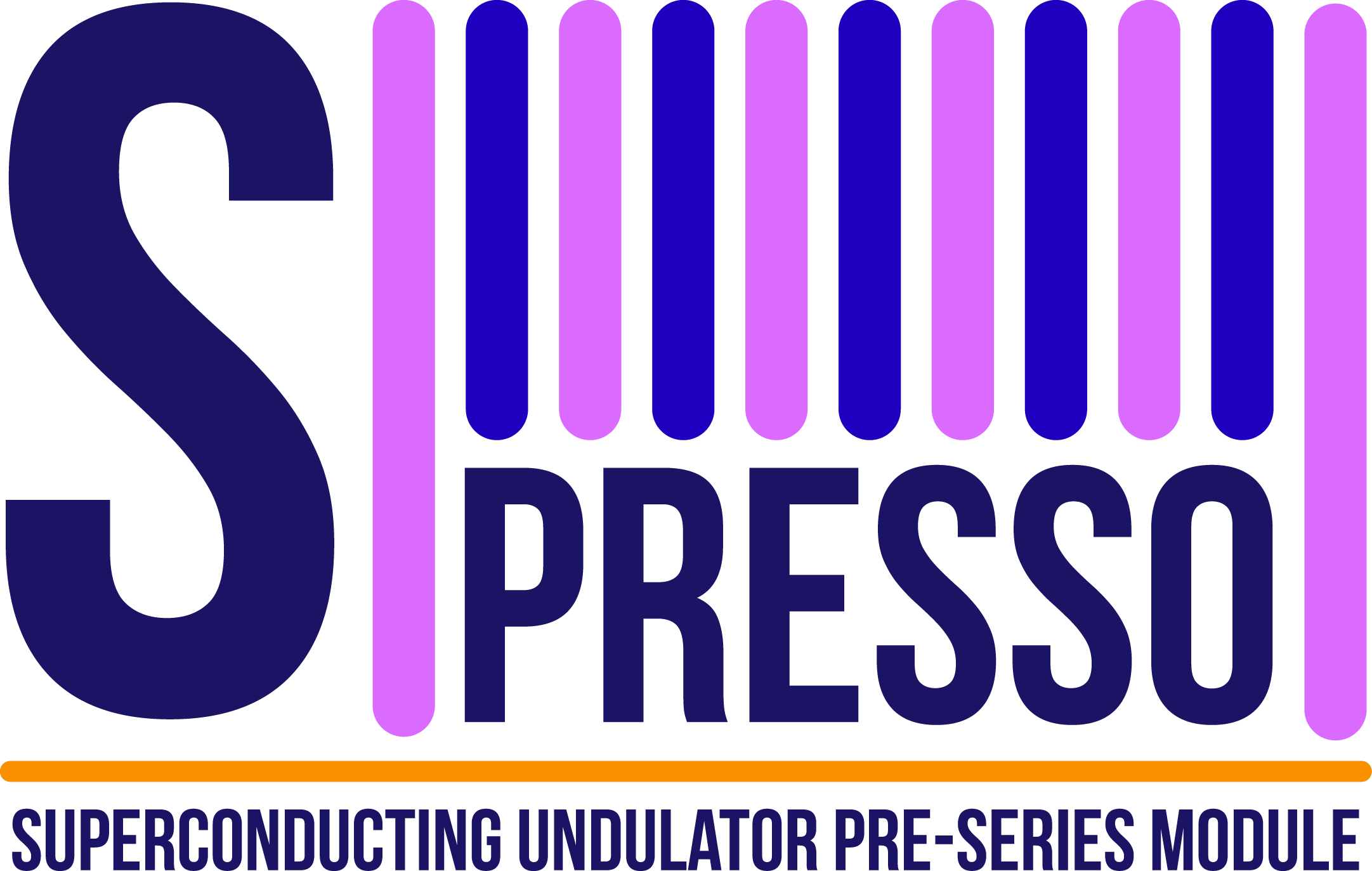 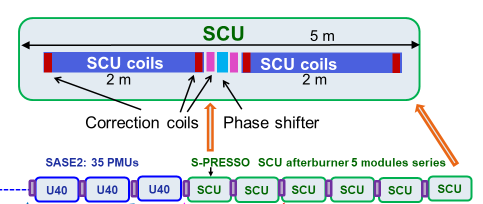 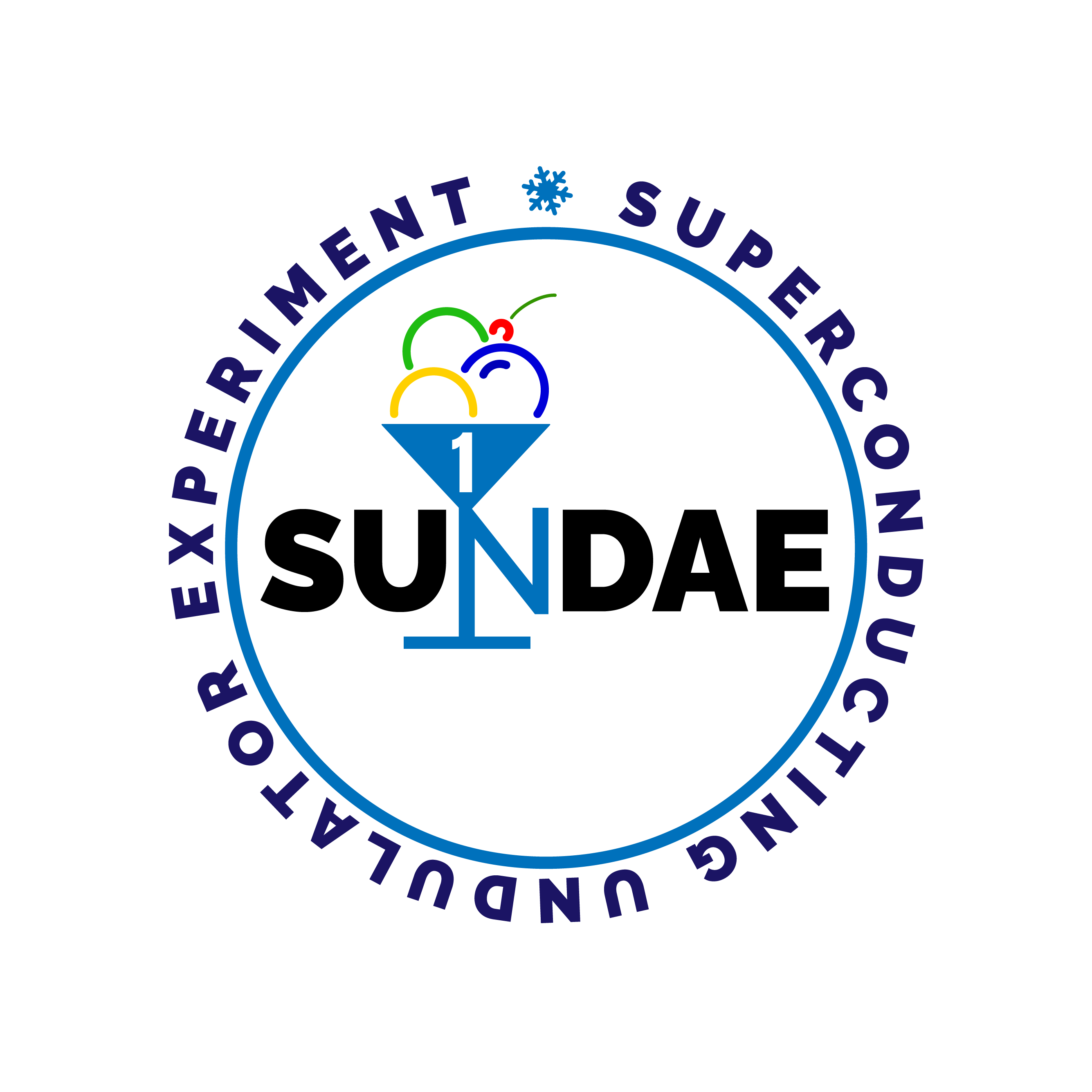 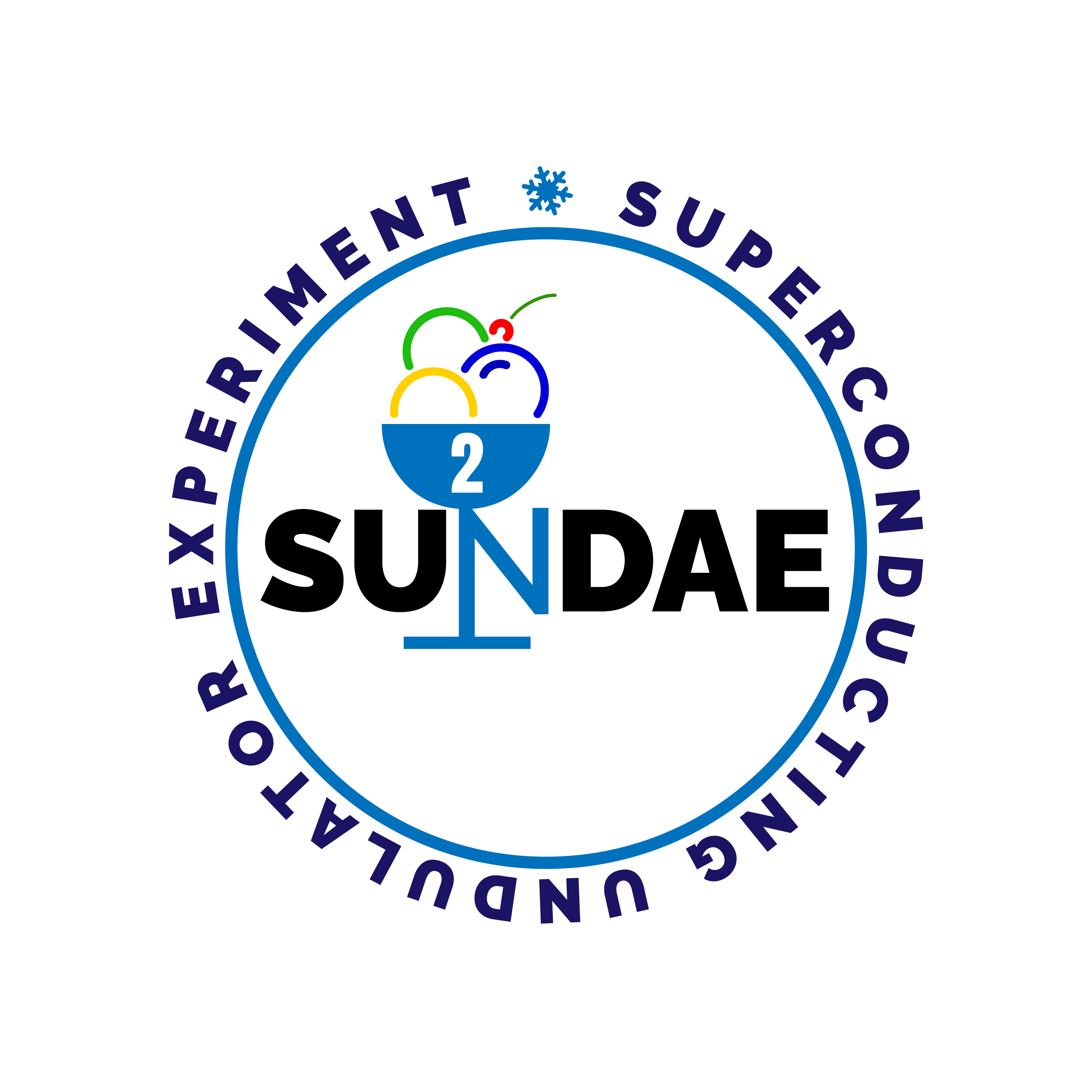 Superconducting materials for SCUs
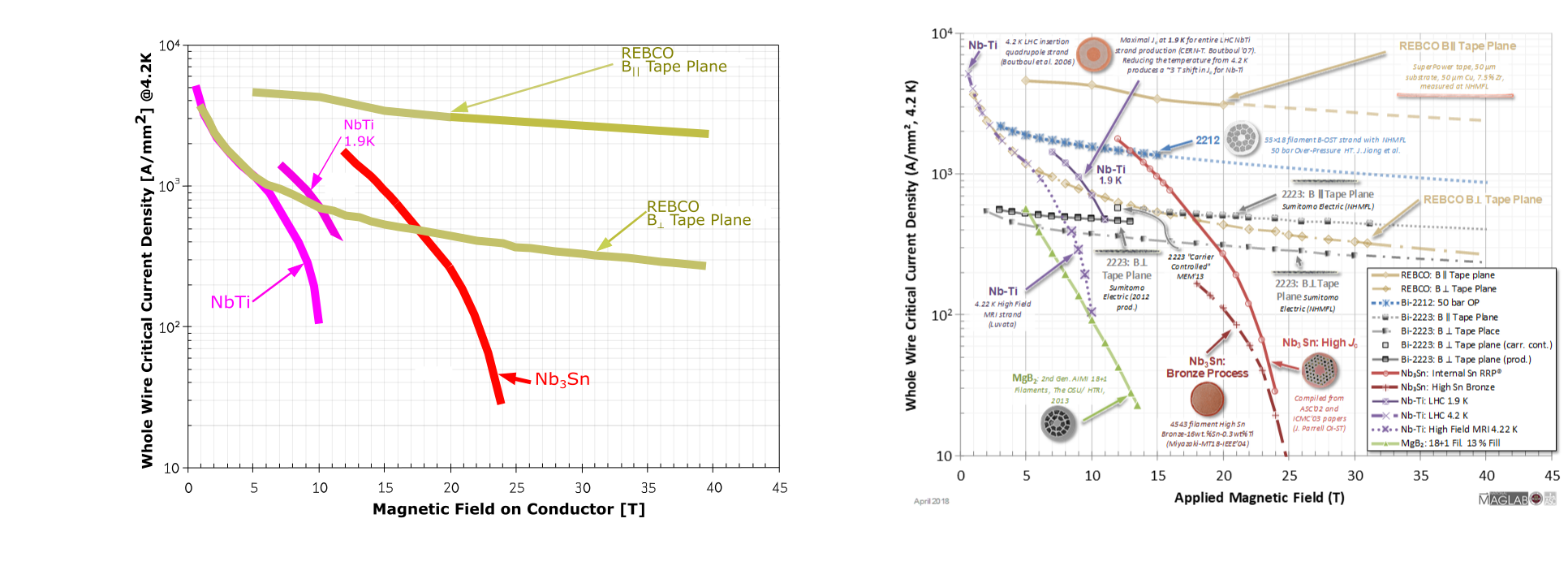 Planned coils to be designed, manifactured and characterized:
NbTi:
single period designed and parts arrived at the EuXFEL
period doubling design completed

2G HTS tape and NbTi
HybriSCUs: coil with NbTi and HTS magnetic design completed, mechanical design under study
HTS SCU coil mechanical design under study
link to: Detailed loadline for SC materials
Planned coils to be designed, manifactured and characterized
Coil with NbTi
Coil with NbTi in the configuration of period doubling
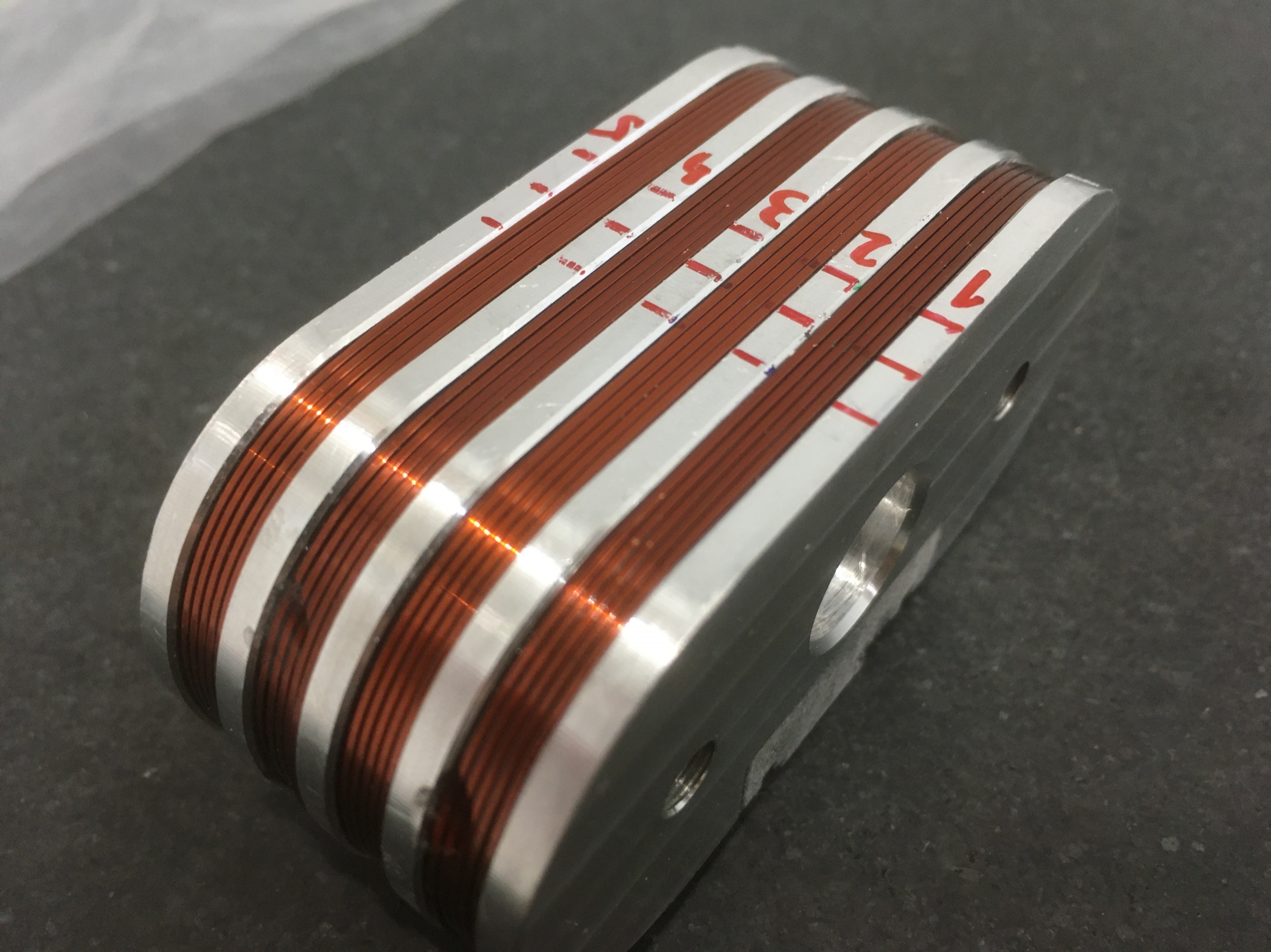 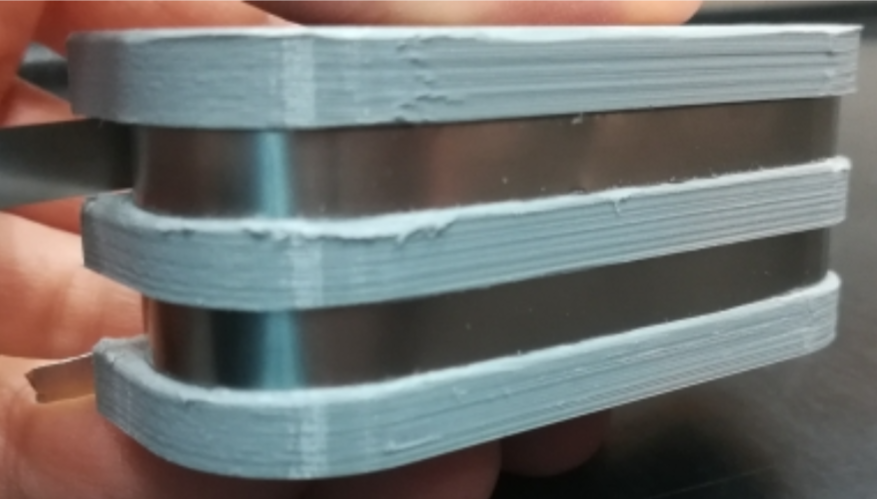 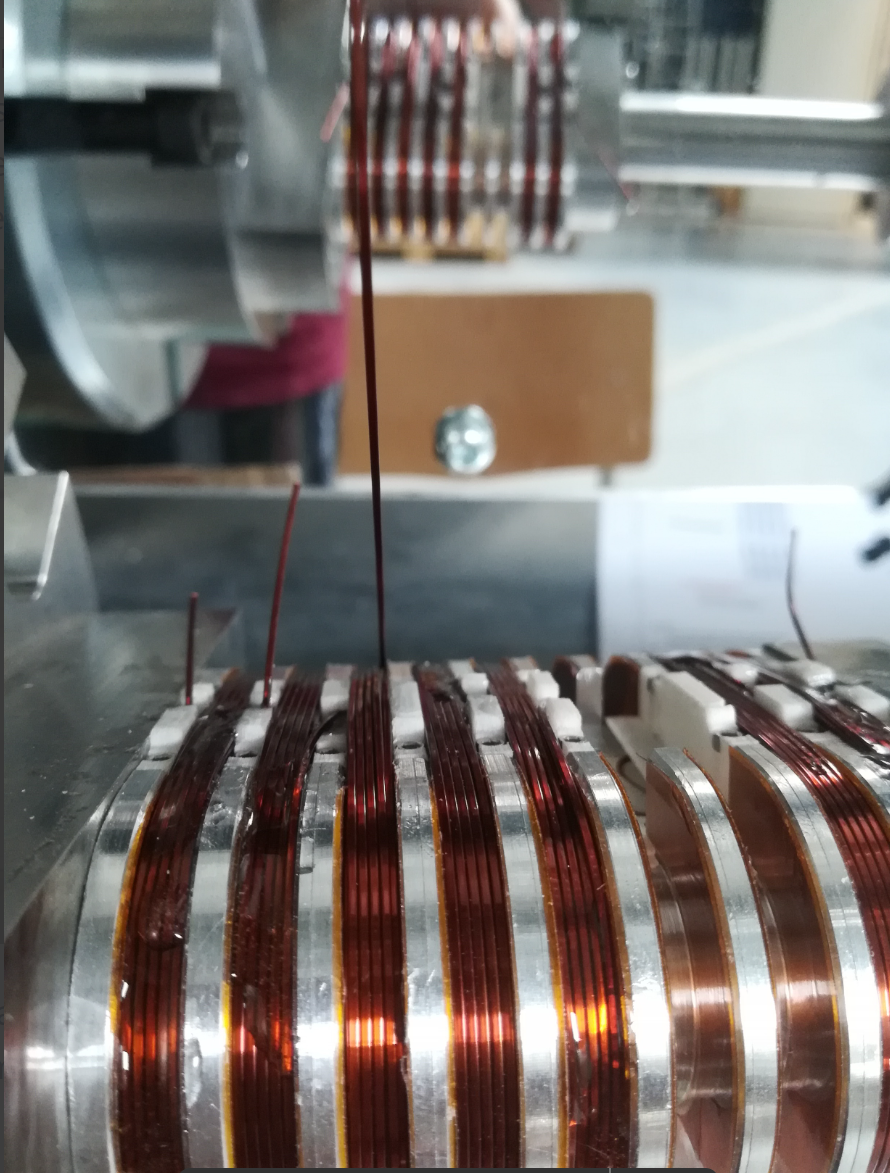 Circuit2
Coil with mixed windings: NbTi and HTS
Coil with HTS
Circuit1
Design
Geometry definition
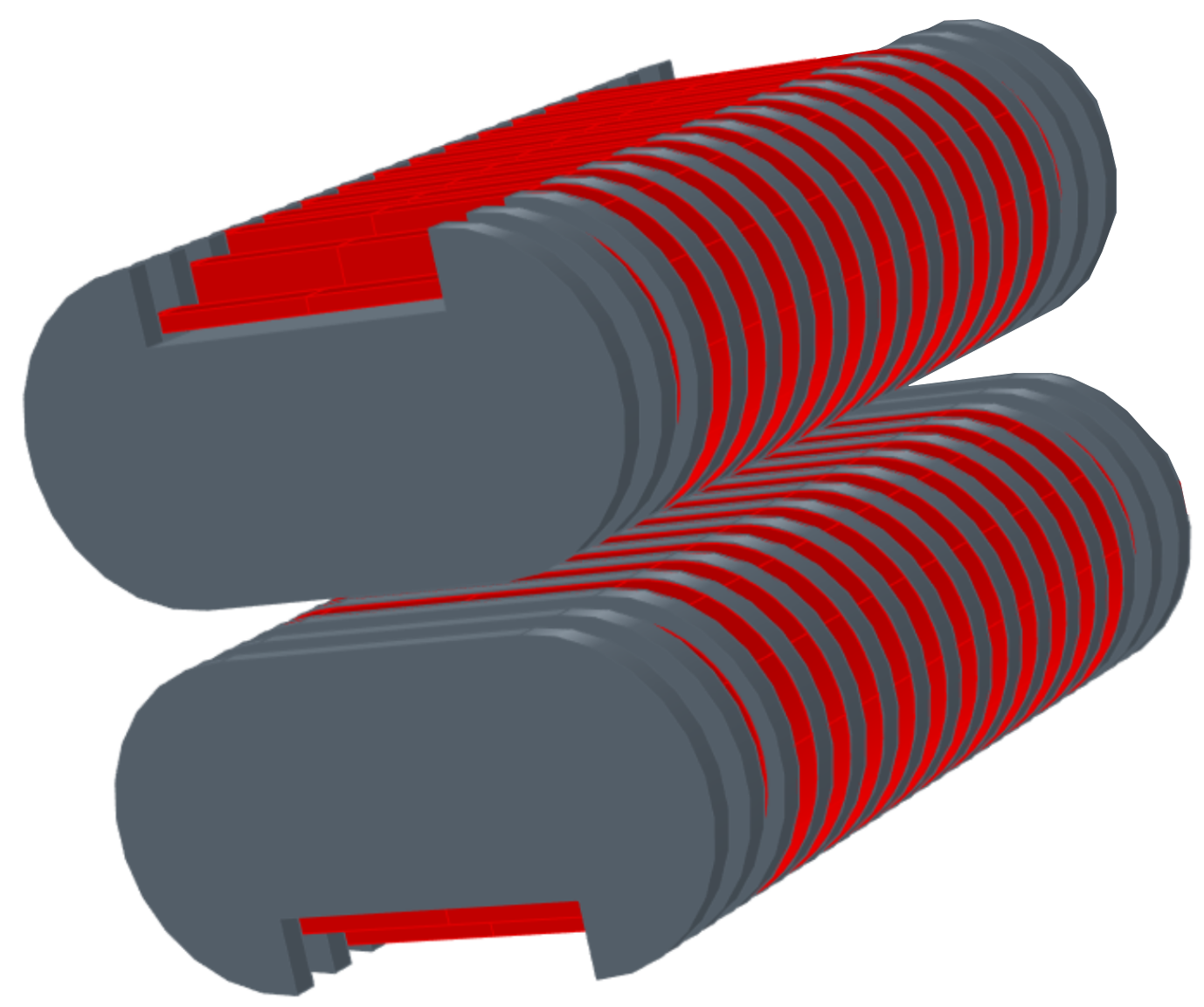 space for corrector coils
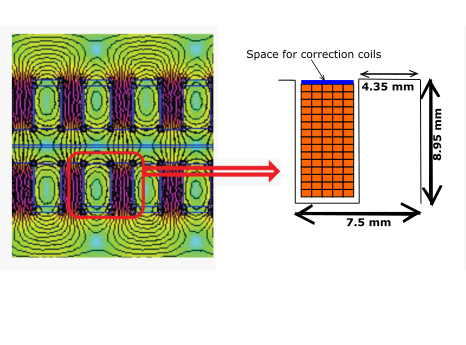 3.15 mm
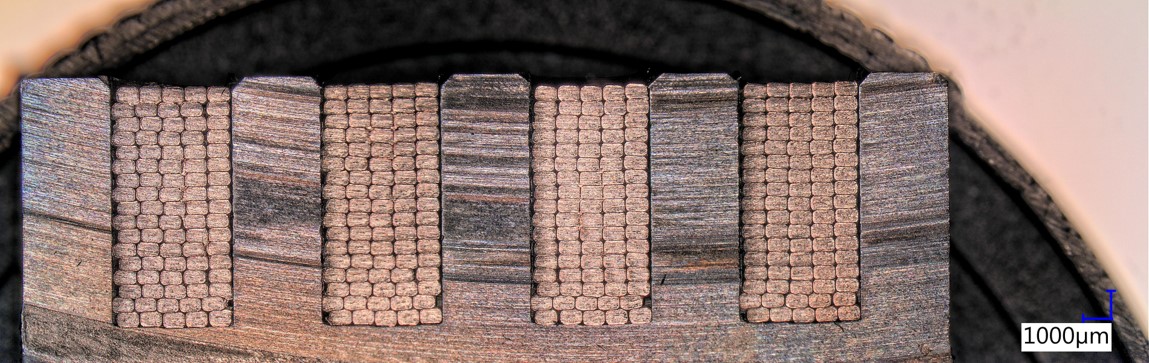 10 mm
285 mm
gap=5mm
40 mm
8.95 mm
7.5 mm
Design
Geometry definition

Evaluation of the operational current in the conductor
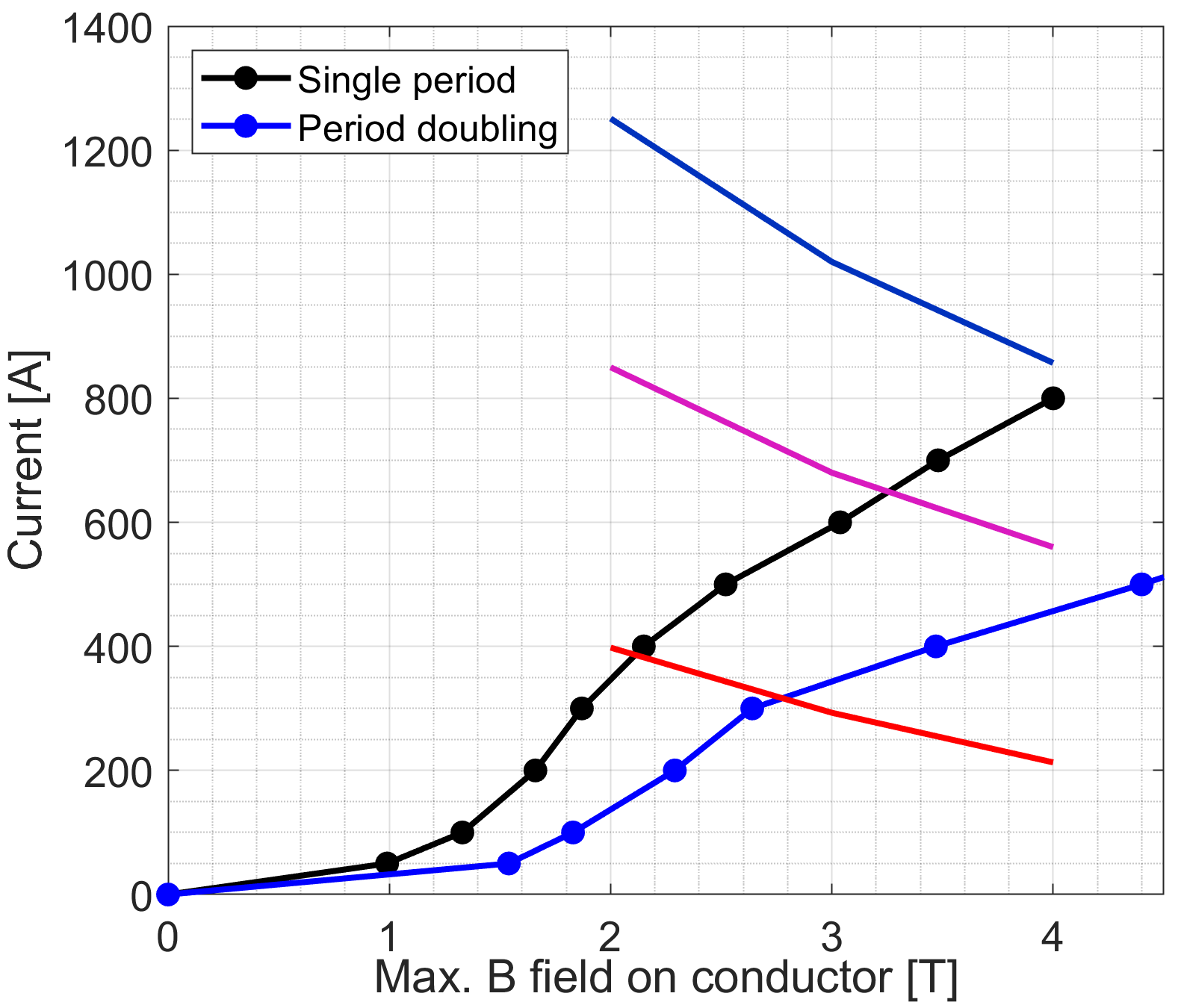 T=2.2K
T=4.2K
Critical curves for NbTi
T=6.2K
Design
Geometry definition

Evaluation of the operational current in the conductor







Evaluation of the field on axis
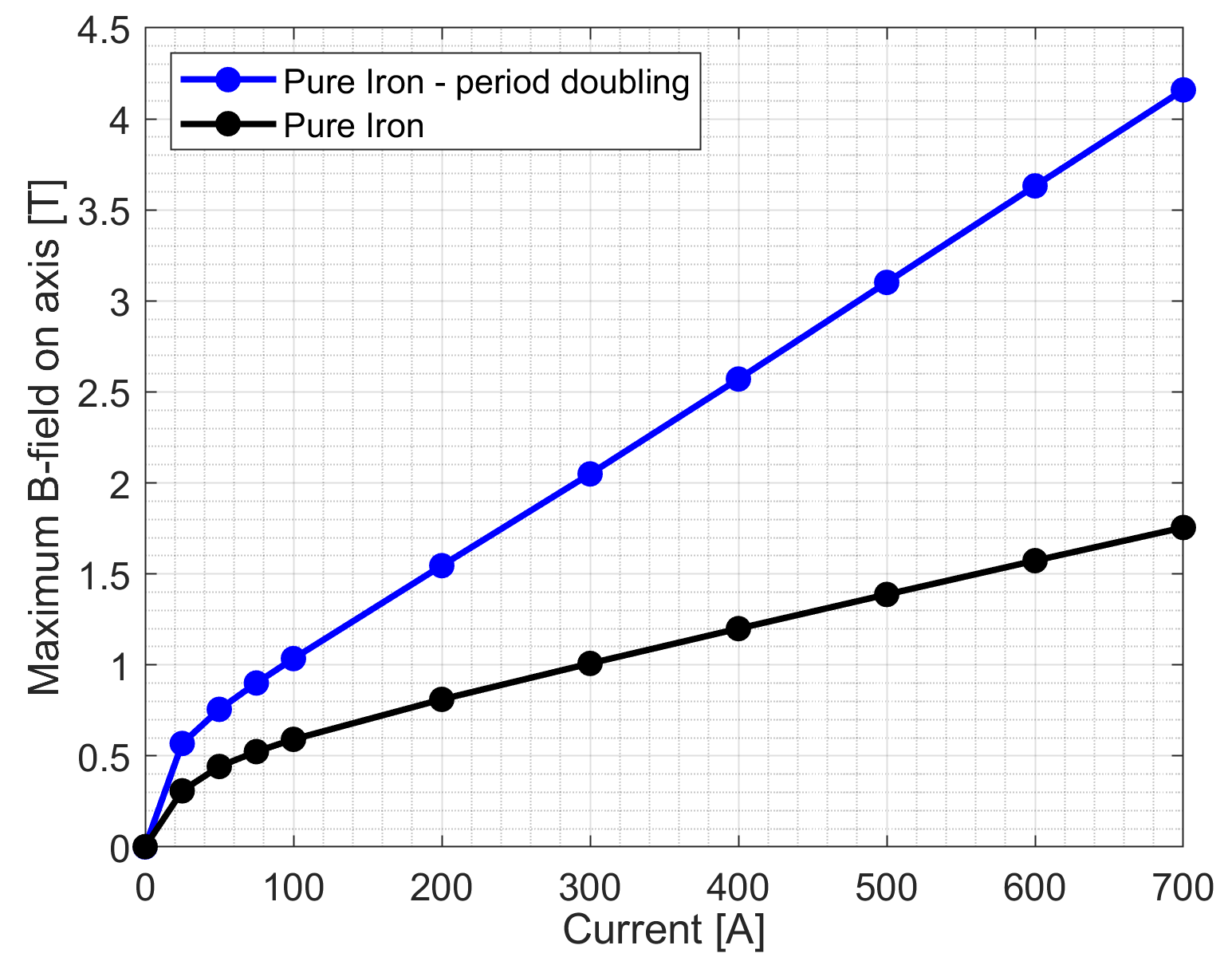 Design
Geometry definition

Evaluation of the operational current in the conductor







Evaluation of the field on axis







Definition of the current in the endfields and correction coils to achieve the first and second field integrals
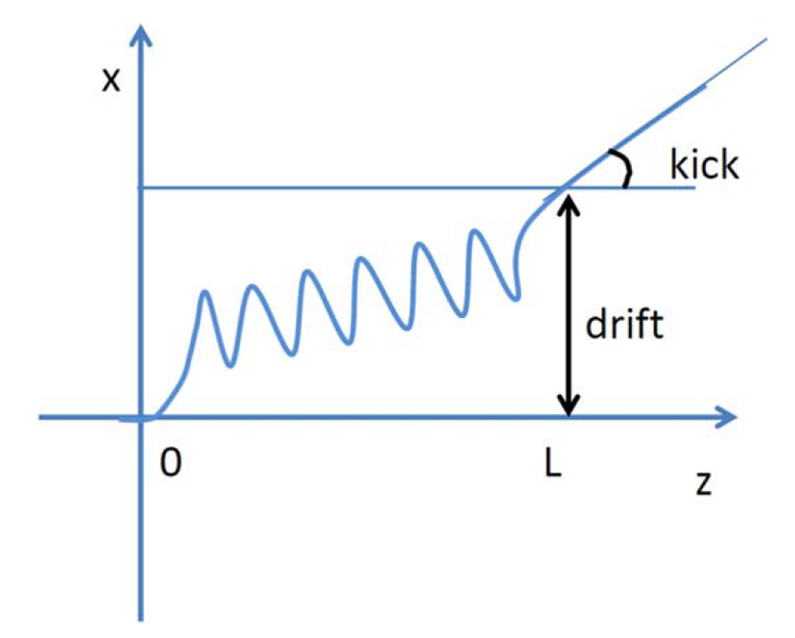 17.5 GeV
10 GeV
For E = 17.5 GeV the maximum allowed kick is 0.6 µrad and drift of 20µm
Design
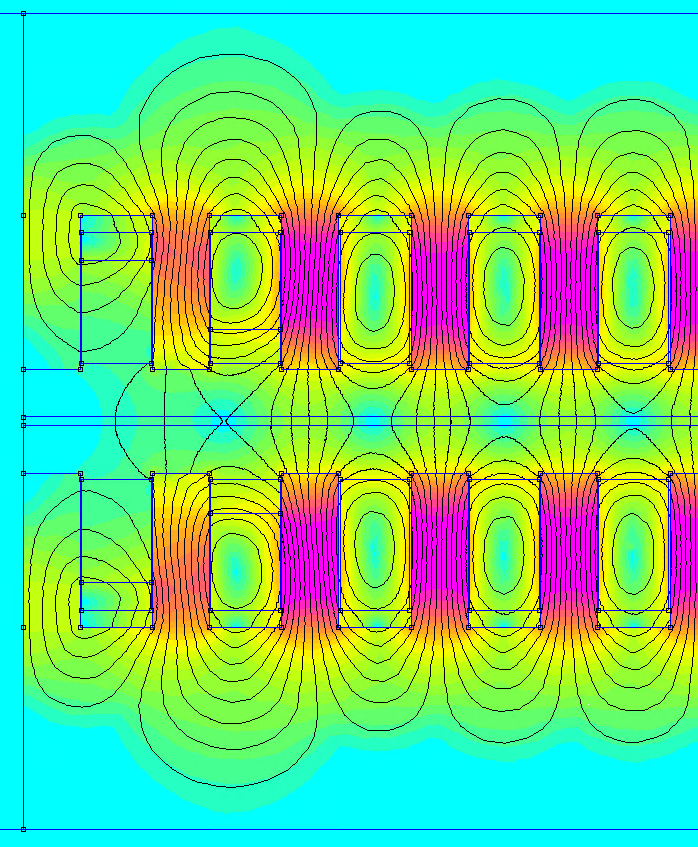 End field design
Symmetric configuration: odd number of poles
Requirements for I1 and I2 are met with a 
-1/4,+3/4, -1 endfield configuration
17.5 GeV
10 GeV
FEMM
Simulation is done with
Tolerance Study
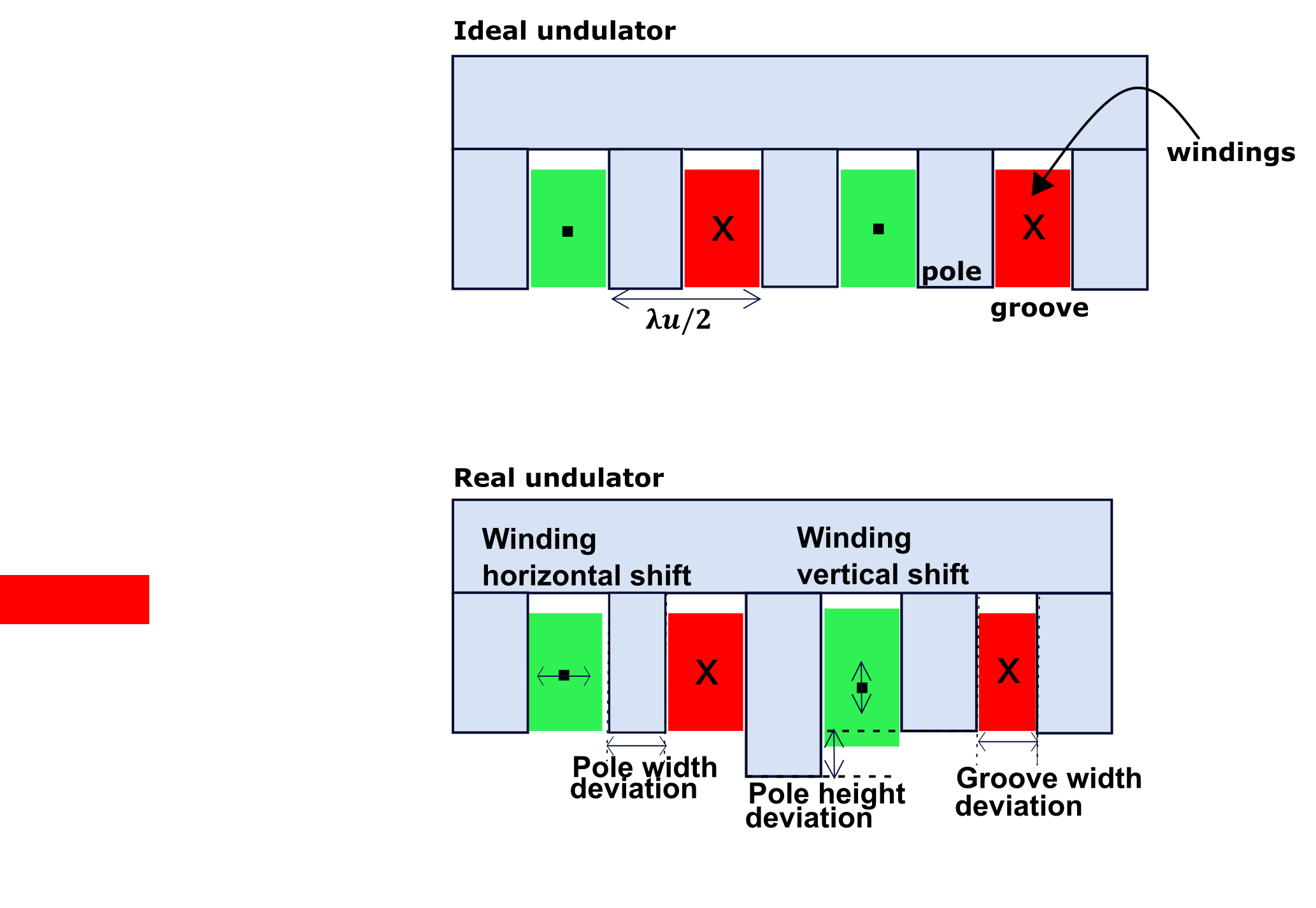 Motivation:
a geometrical deviation from the designed geometry leads to a deviation in magnetic field  first and second field integrals  deviation in the trajectory
Characterization in FEMM of the mechanical deviations
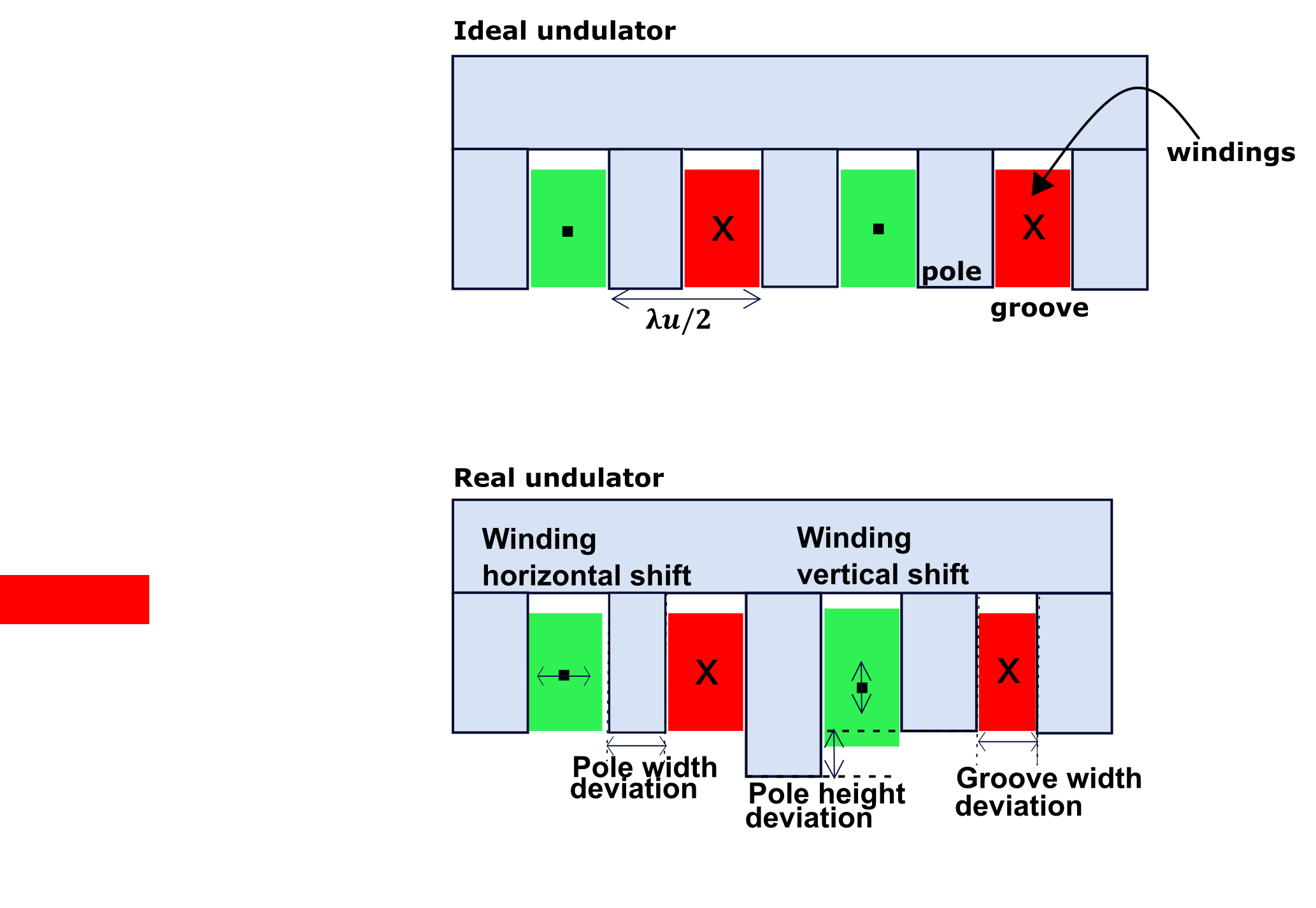 Pole height +50µm
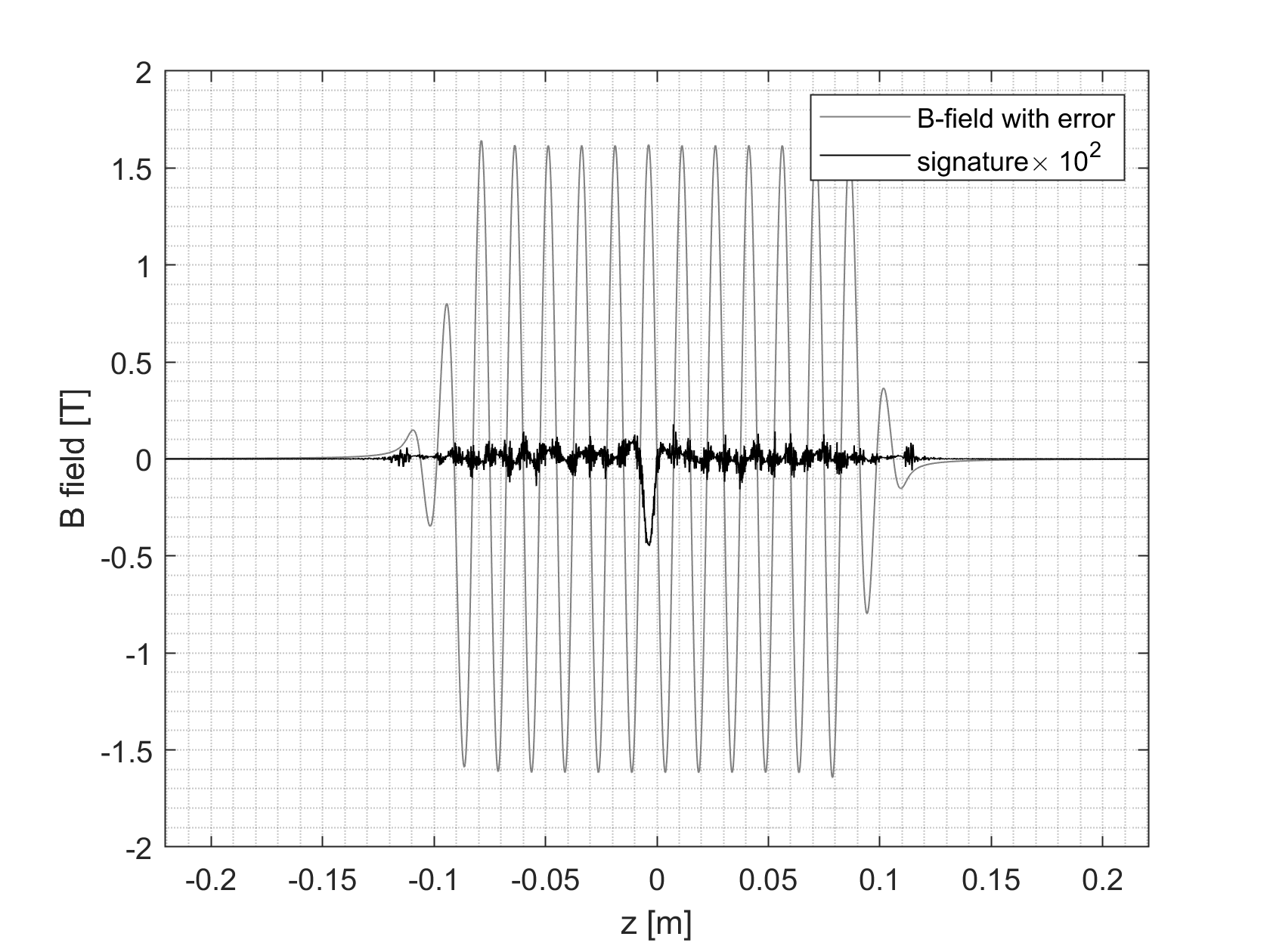 Tolerance Study
Motivation:
a geometrical deviation from the designed geometry leads to a deviation in magnetic field  first and second field integrals  deviation in the trajectory
Characterization in FEMM of the mechanical deviations:
Pole height 
Winding height 
Pole and groove width
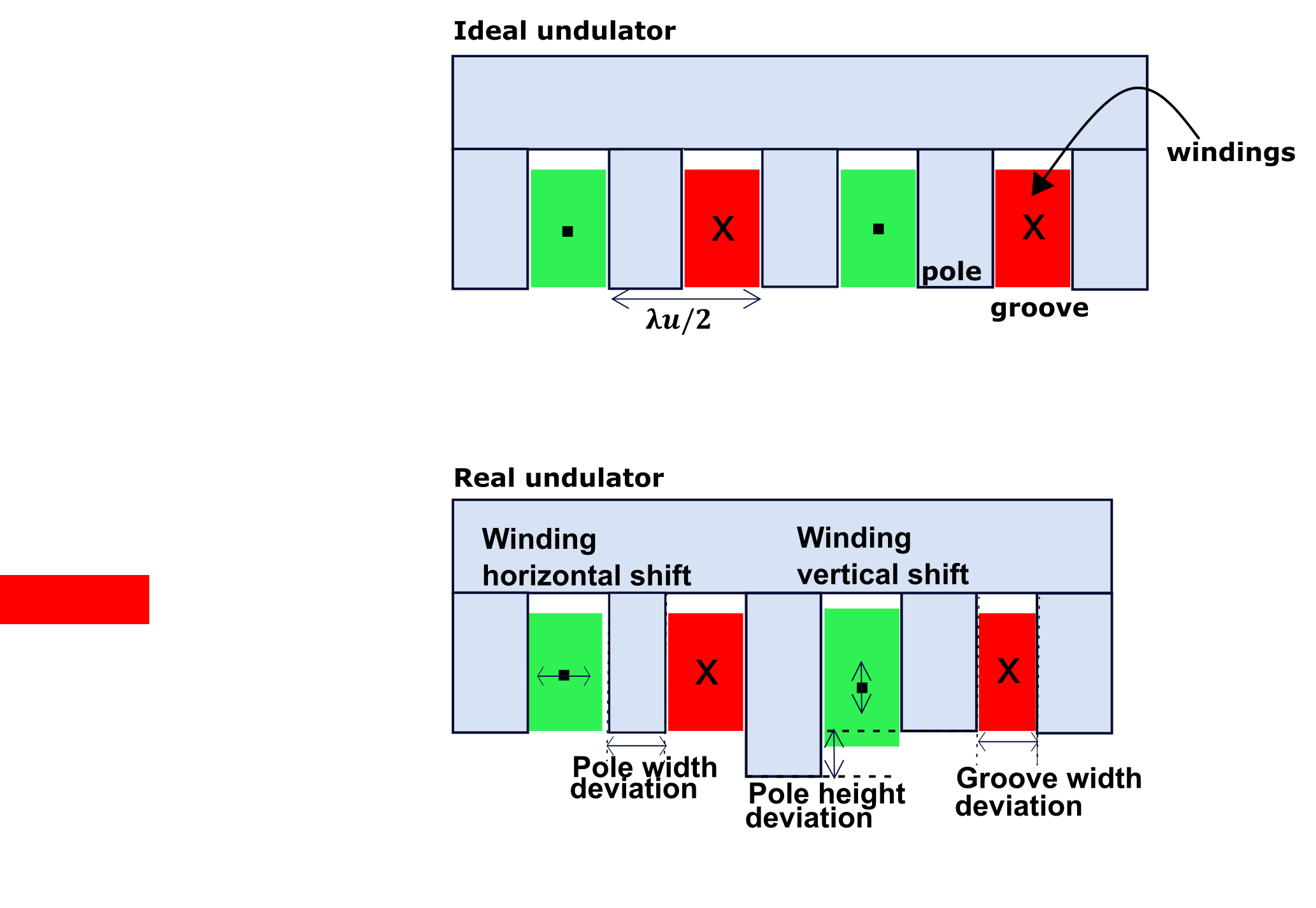 Correspondent errors to the deviation assumed in the GENESIS simulation
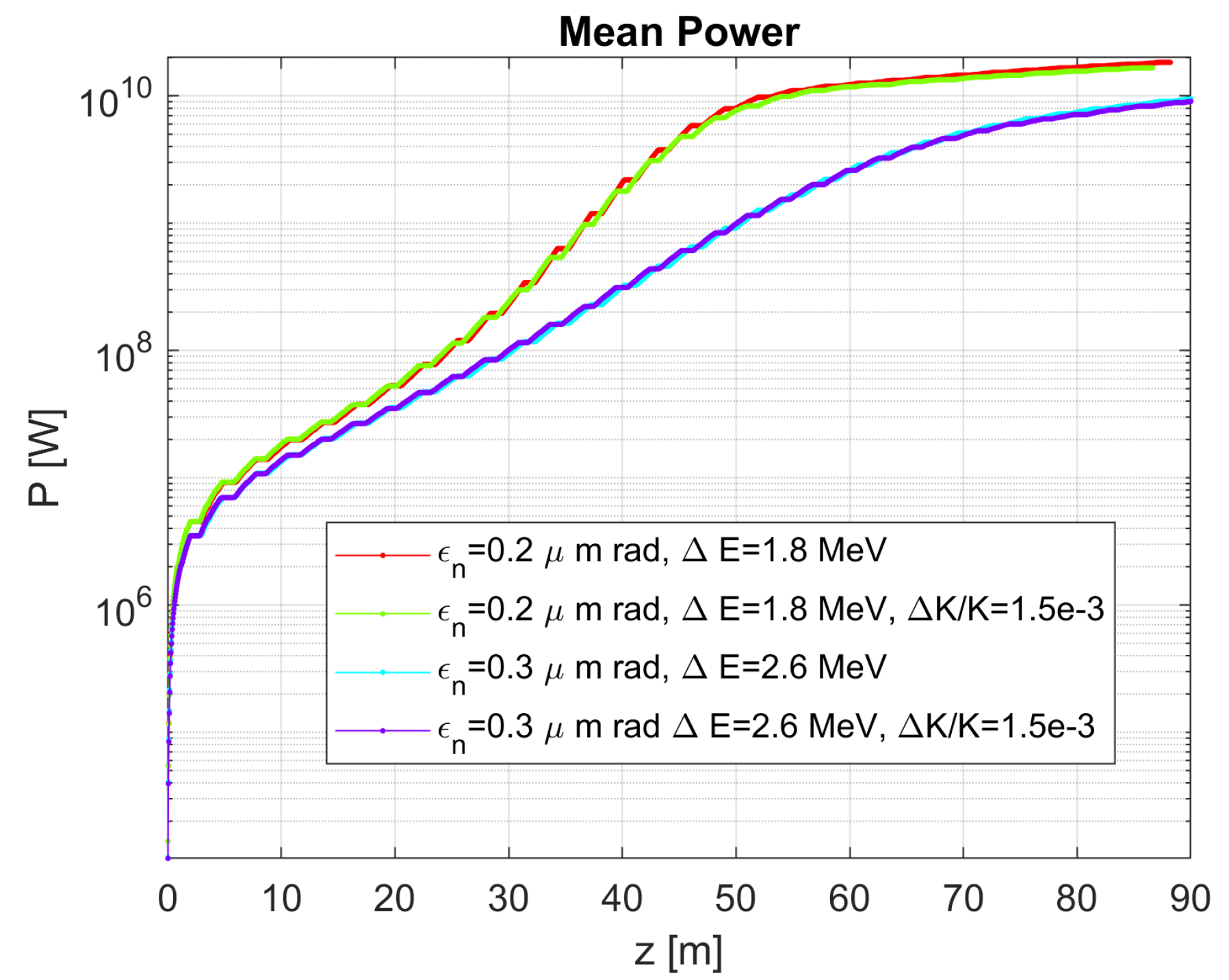 V. Grattoni et al., “Tolerance Study on the Geometrical Errors for a Planar Superconducting Undulator”, in Proc. IPAC'22, Bangkok, Thailand, Jun. 2022, pp. 2734-2736. doi:10.18429/JACoW-IPAC2022-THPOPT060
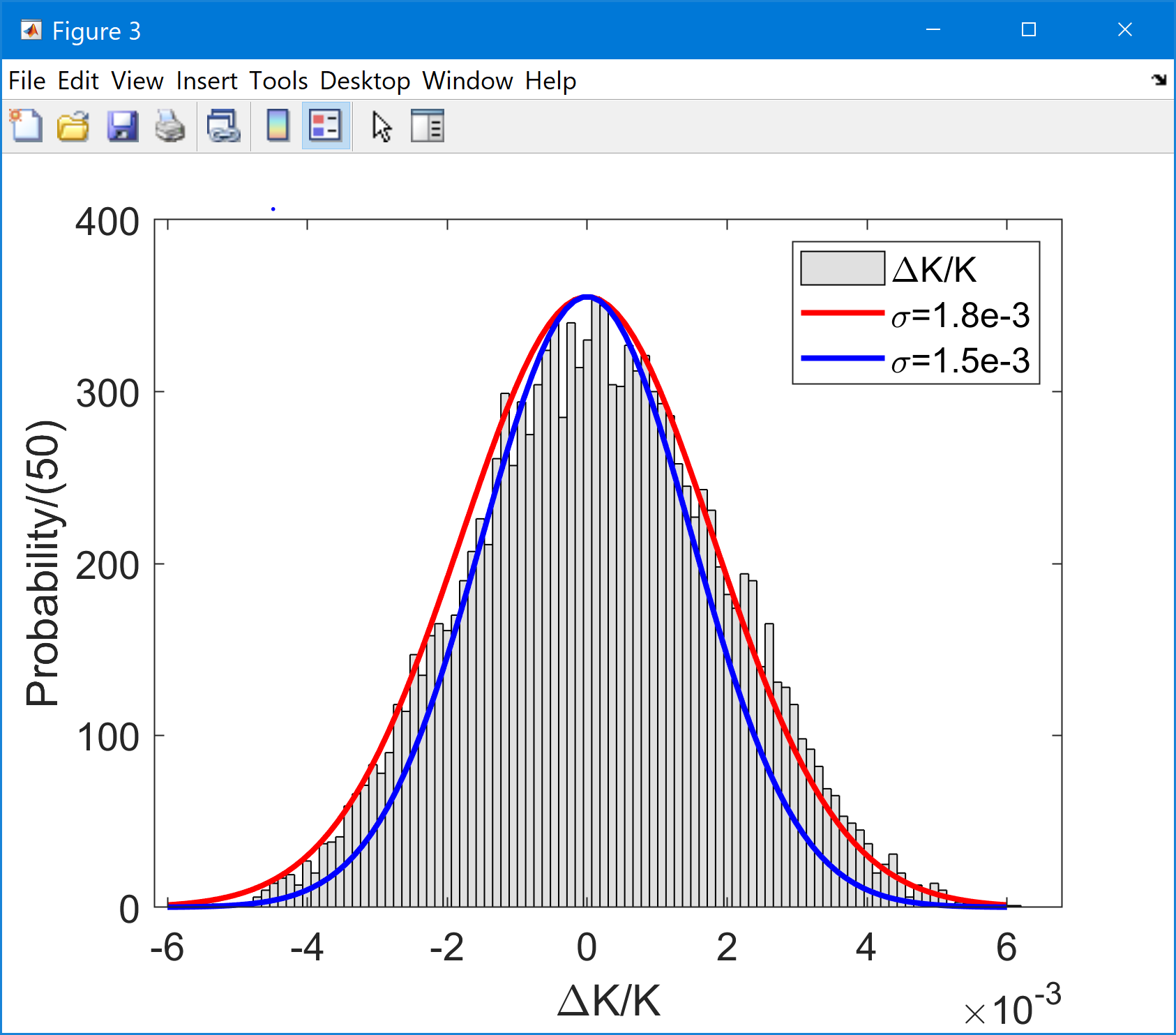 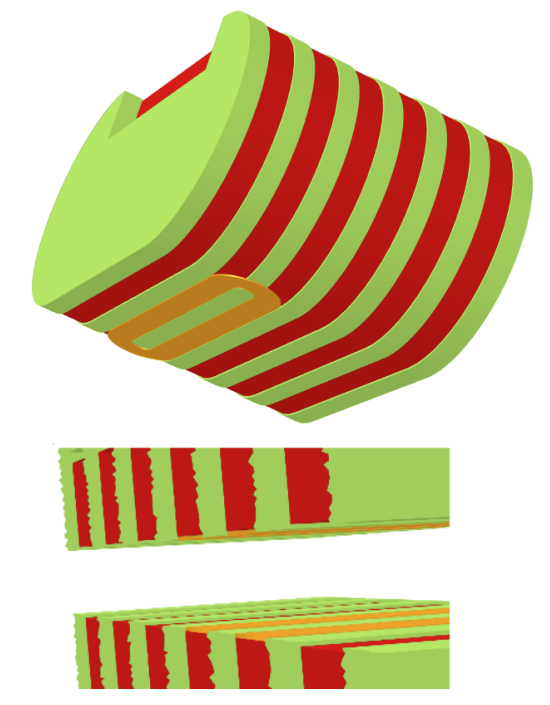 *Reference:
B. Marchetti et al., “Study of the Tolerances for Superconducting Undulators at the European XFEL”
Manufacturing
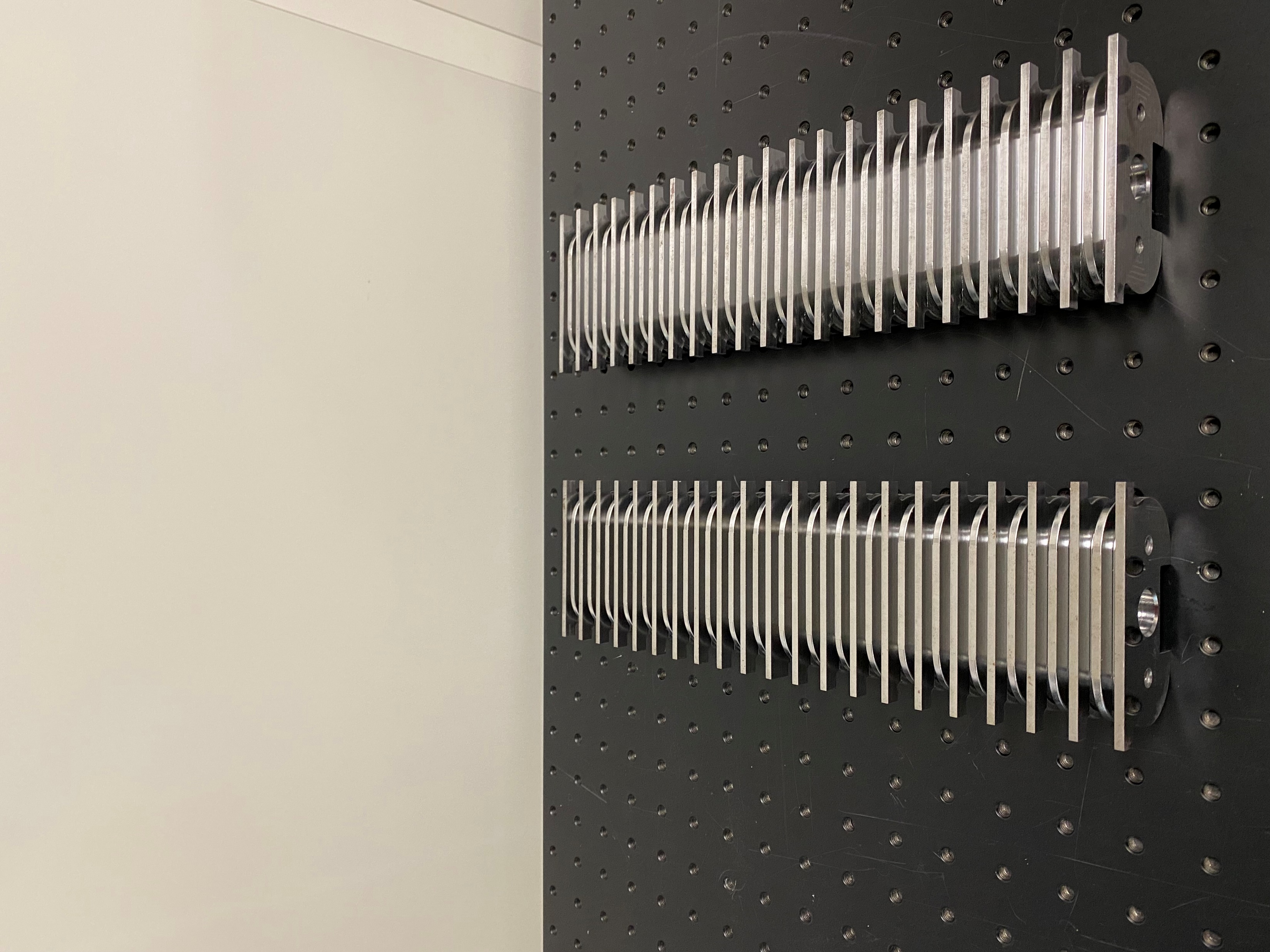 Manufacturing of the yoke (done by an external company)

Application of the insulating materials to the bottom of the grooves and the pole walls

Winding the superconducting coil with the winding machine

Impregnation of the winded coil with epoxy resin
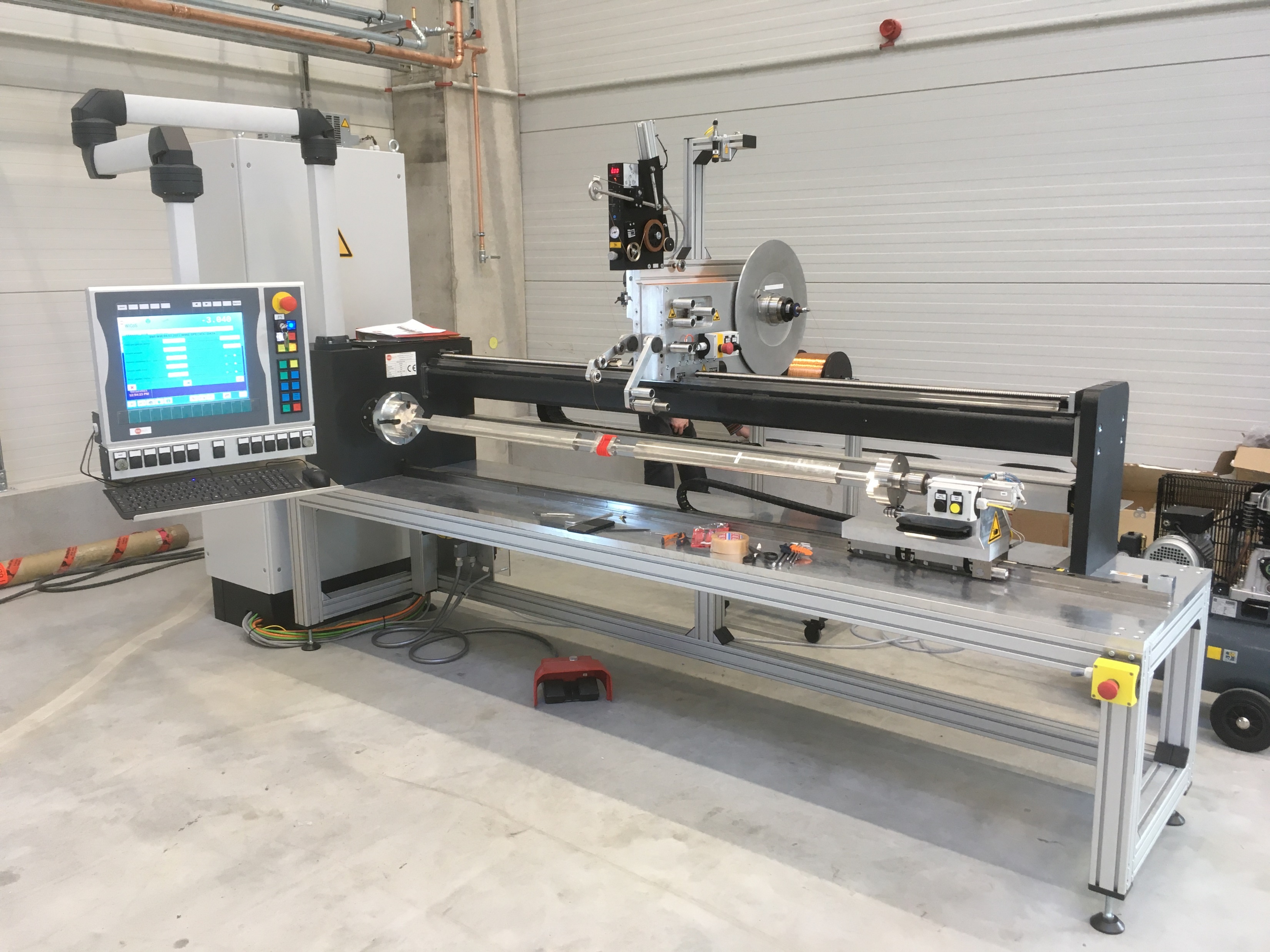 Winding process
Vacuum Pressure Impregnation (VPI)
VPI is needed to fill the voids between the SC wires preventing them to move once the current is flowing throught them.
The epoxy resin used for VPI should be:
radiation resistent
suitable for cryogenic applications
low viscosity
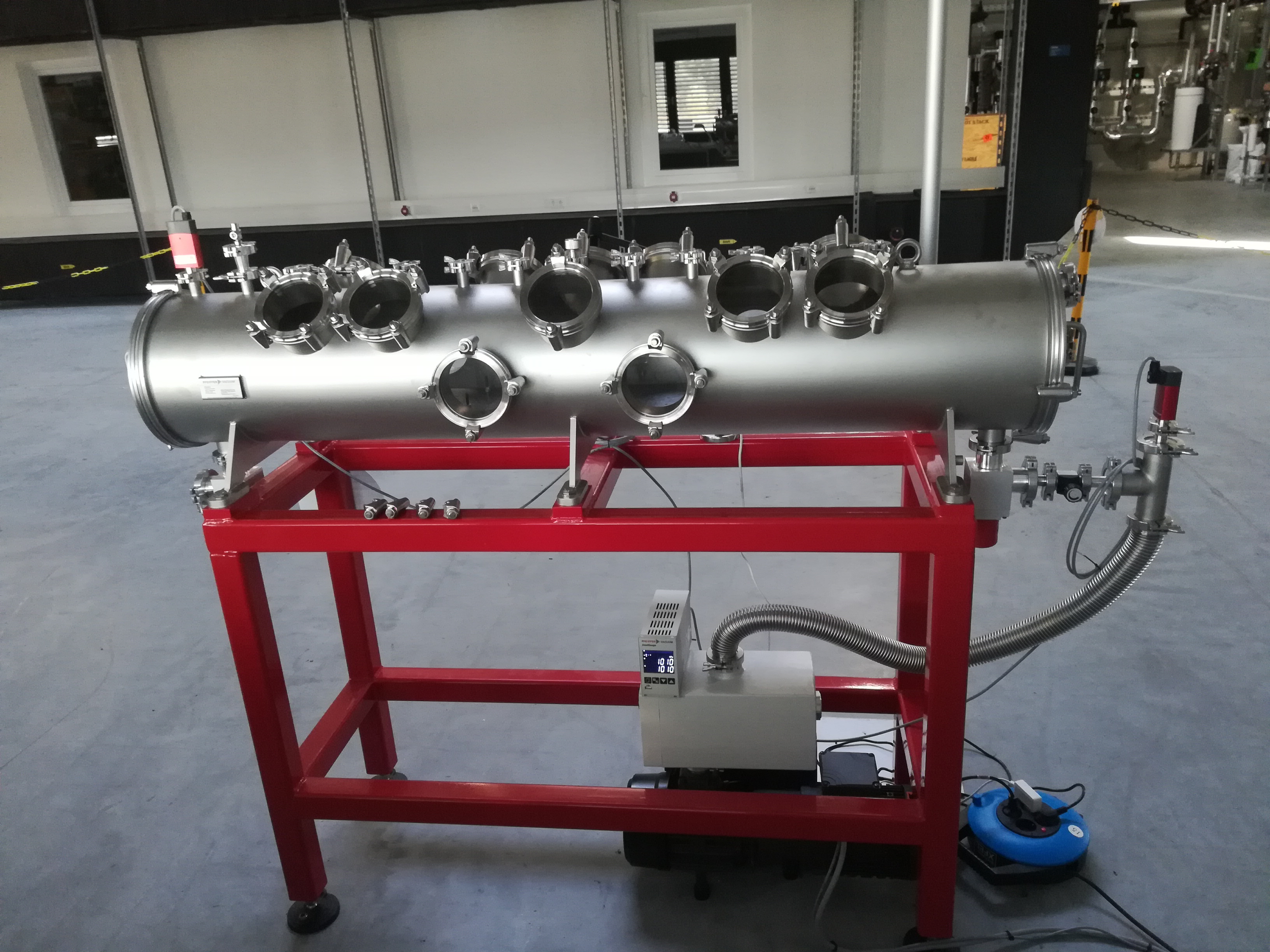 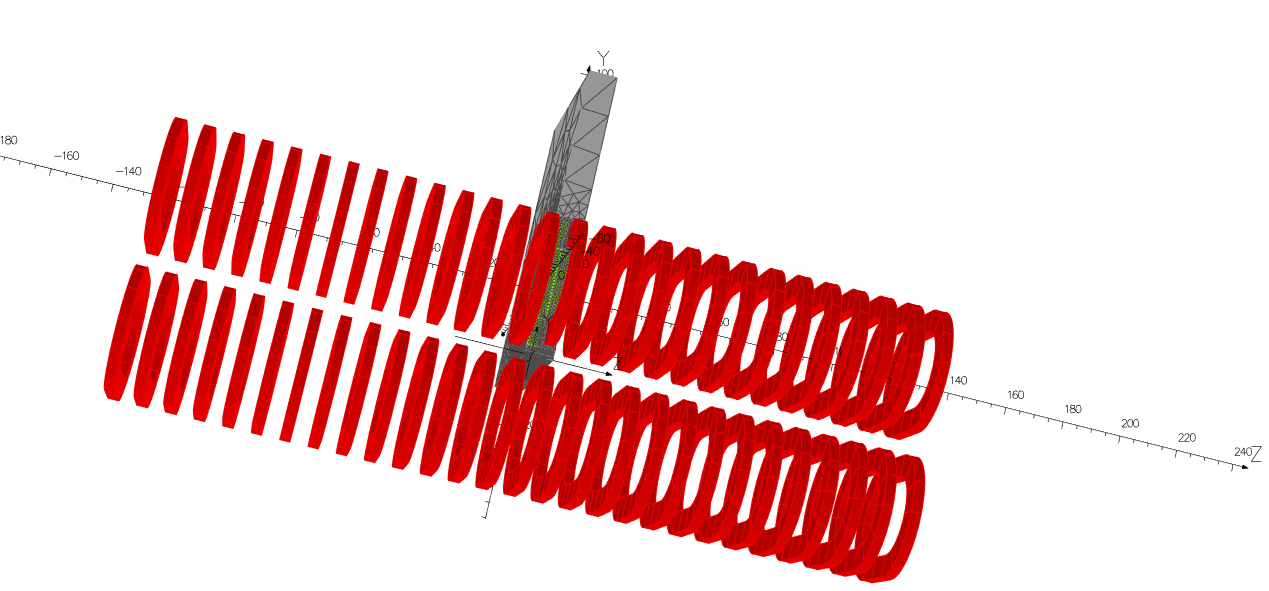 Work in progress here in Berkeley
Prepared model in OPERA-3d for inductance calculation
Estimated the current decay in an RL circuit with R variable and L from the flux linkage calculation
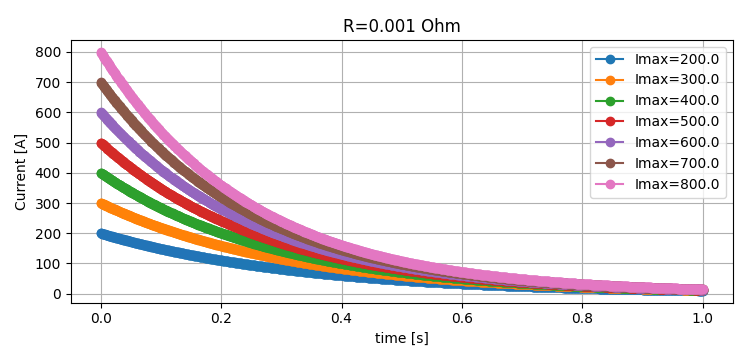 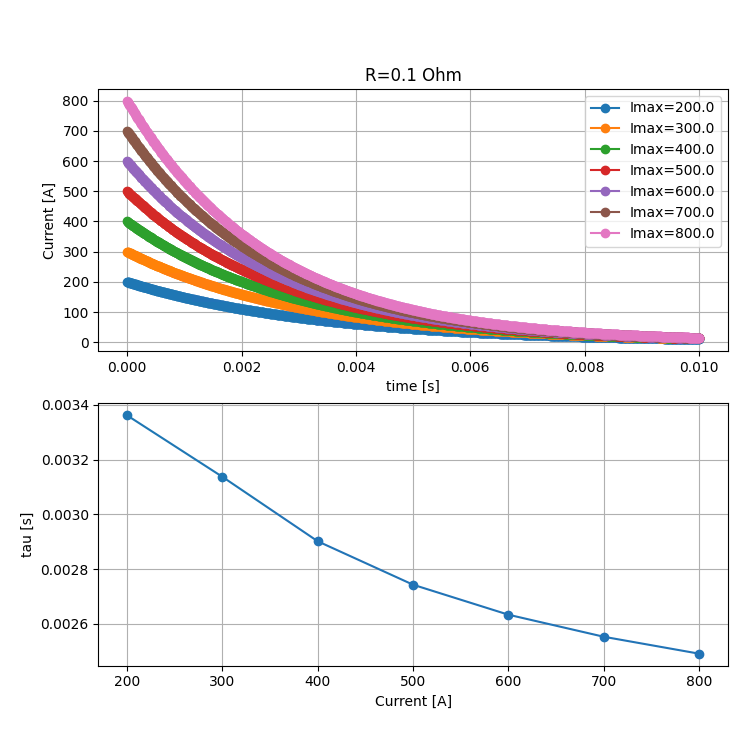 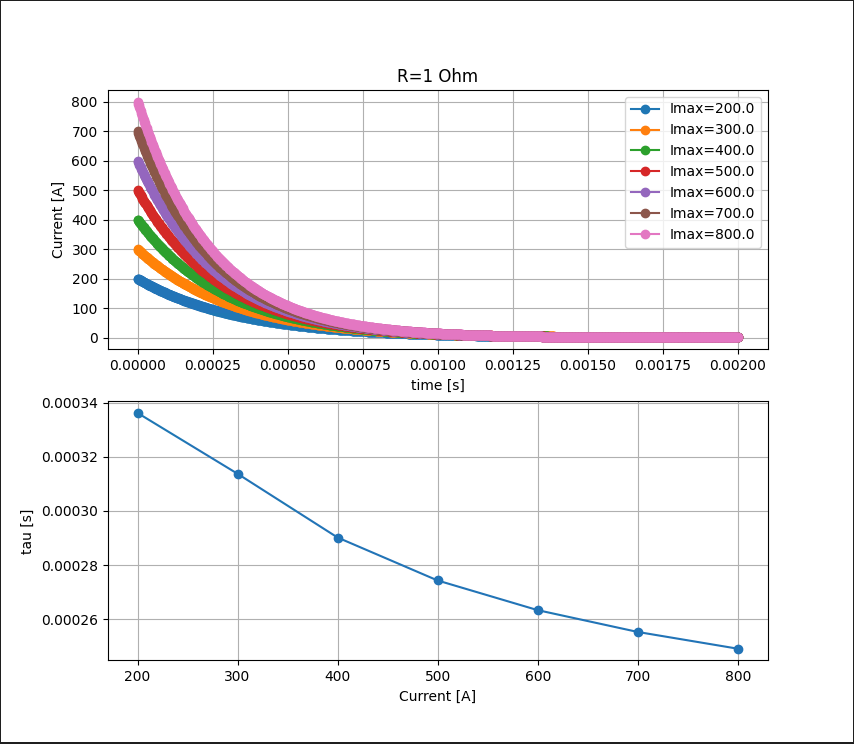 Under investigation: discrepancy in inductance calculation
Next steps: 
cross-check the current decay in OPERA-3d
quench simulation in OPERA-3d
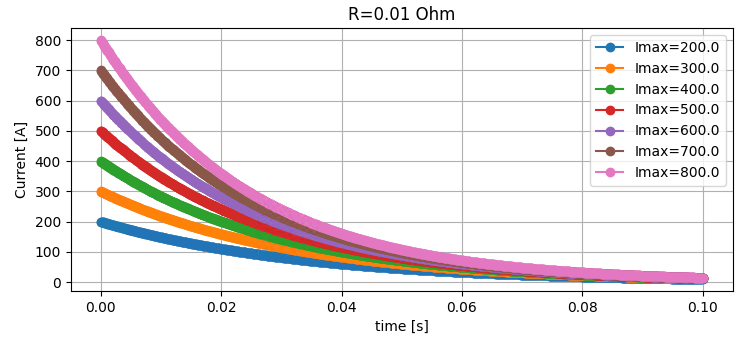 Conclusions
SCUs are of strategic importance for the EuXFEL
Various activities are ongoing at EuXFEL on SCUs
R&D
S-PRESSO and afterbruner
Preparation of SUNDAE1 and 2
R&D on SCUs
various coils are under development
single period NbTi
period doubling with NbTi
HybriSCUs
HTS based SCU coil
Thank you